Kiért, miért vagyok felelős?
DIGITÁLIS HITTANÓRA
Kedves Szülők!
Kérjük, hogy segítsenek a gyermeküknek a hittanóra tananyagának az elsajátításában!

A digitális hittanórán szükség
lesz az alábbiakra:
Internet kapcsolat
Hangszóró vagy fülhallgató a hanganyaghoz
Hittan füzet, vagy papír lap
Ceruza, vagy toll, színes ceruzák

Kérem, hogy indítsák el a diavetítést! 
(A linkekre így tudnak rákattintani!)
Javaslat: A PPT fájlok megjelenítéséhez használják a WPS Office ingyenes verzióját (Letölthető innen: WPS Office letöltések ). Az alkalmazás elérhető Windows-os és Android-os platformokra is!
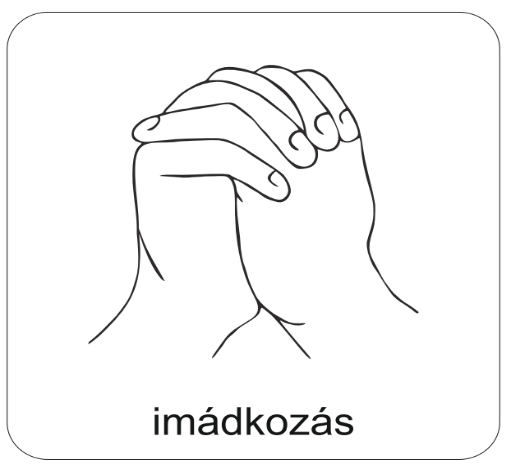 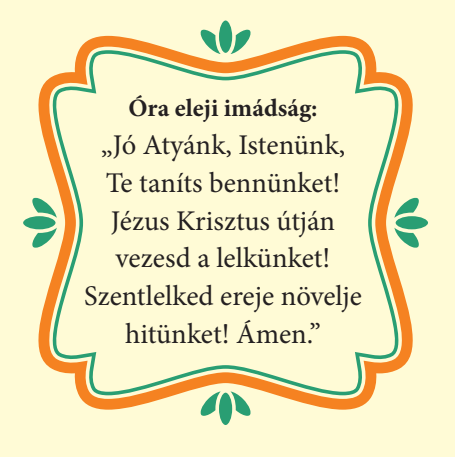 Áldás, békesség! 

Kezdd a digitális hittanórát az óra eleji imádsággal!
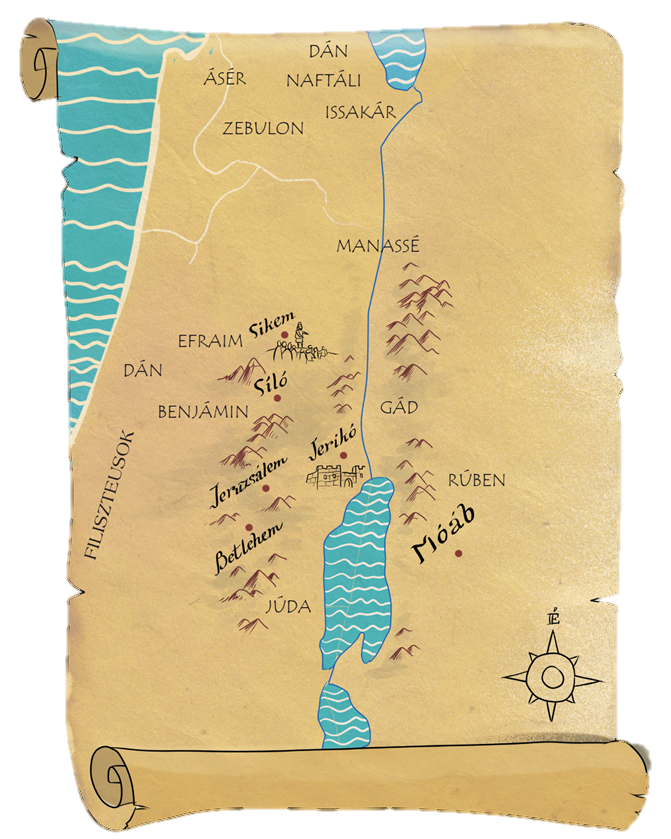 Sok-sok város, terület tartozott a fennhatósága alá.
A térképen Izráel országát láthatod.
Ezekért mind ő volt a felelős.
Azt az országot, ahol Salamon uralkodott.
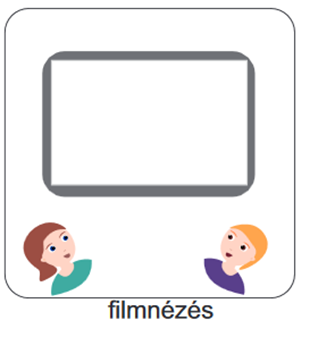 Ma a Négyszögletű kerekerdőből nézhetsz meg egy történetet, ahol valaki szintén felelős lett valamiért. 
Hogy pontosan ki és miért, az kiderül a filmből. (Kattints a képre!)
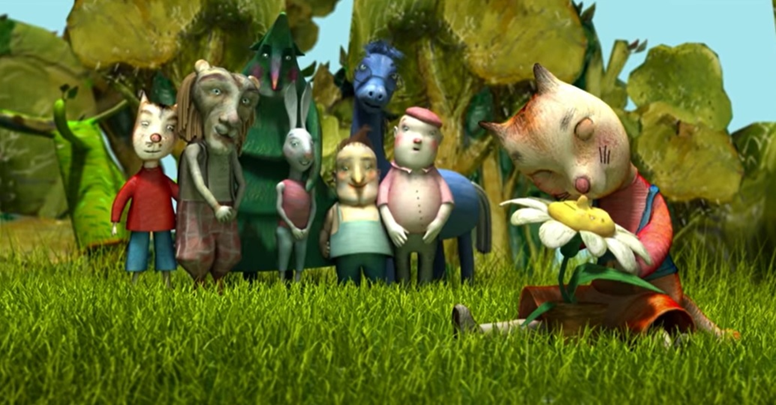 Vacskamati 
virágja
Lázár Ervin: 
Négyszögletű Kerek Erdő
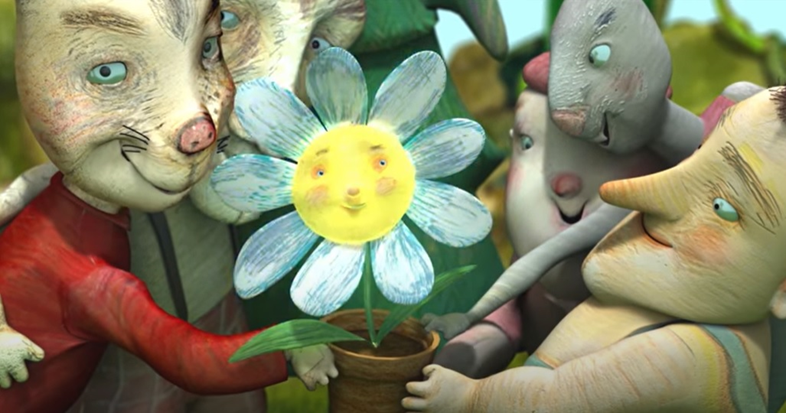 Milyen virágot kapott 
Vacskamati a barátaitól?

Emlékszel milyen 
színben pompázott?
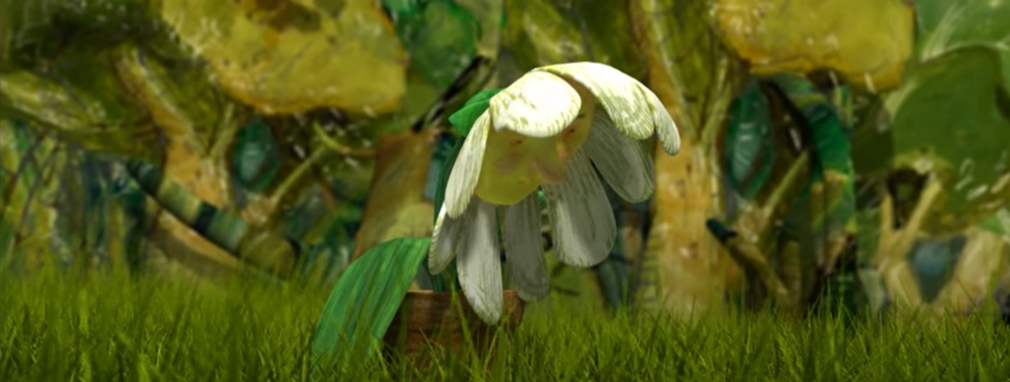 Aztán mi történt 
ezzel a pompás virággal?
 
Miért történhetett ez?
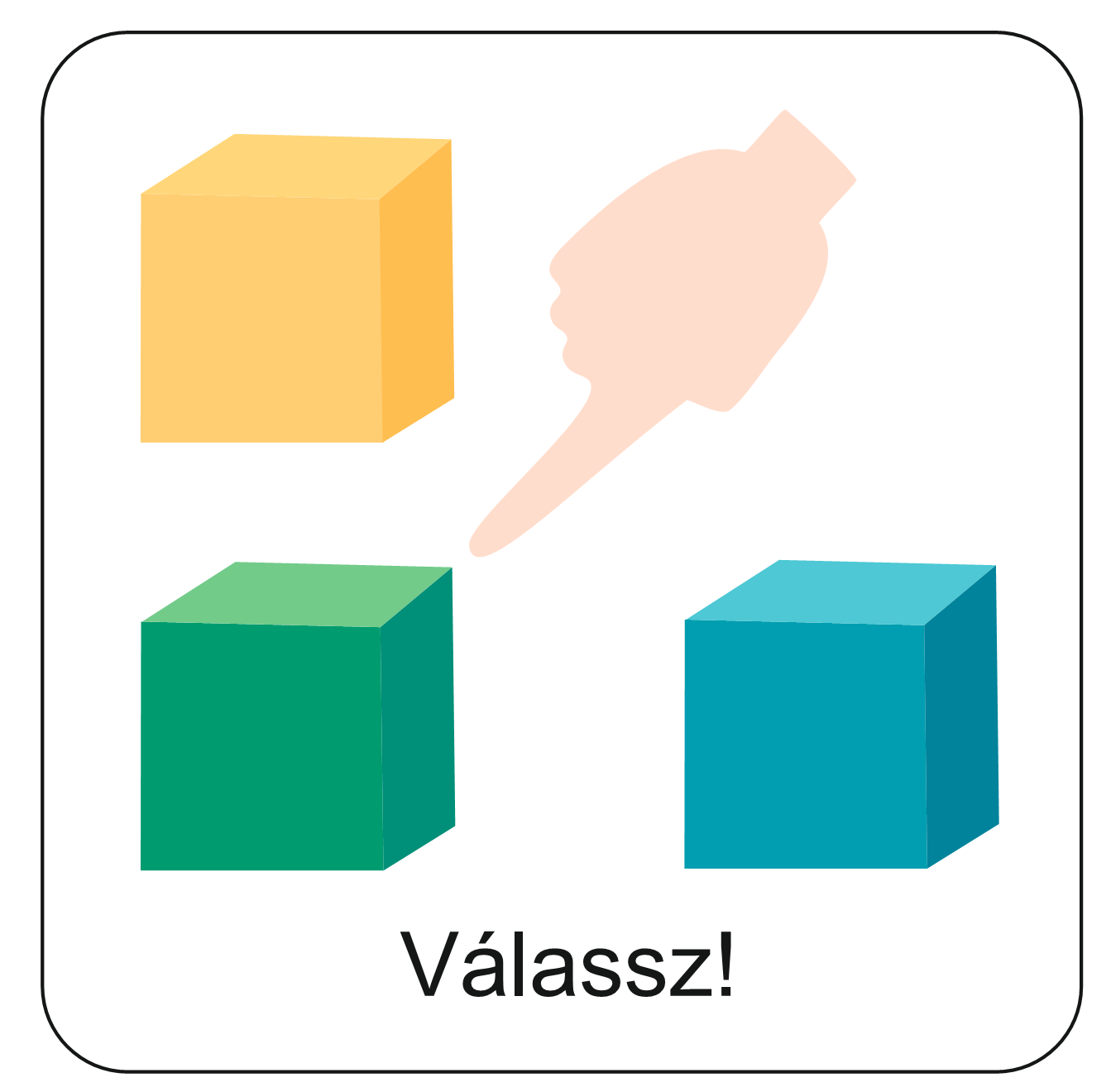 Kattints ide és a következő feladat 
segít megválaszolni ezeket a kérdéseket!
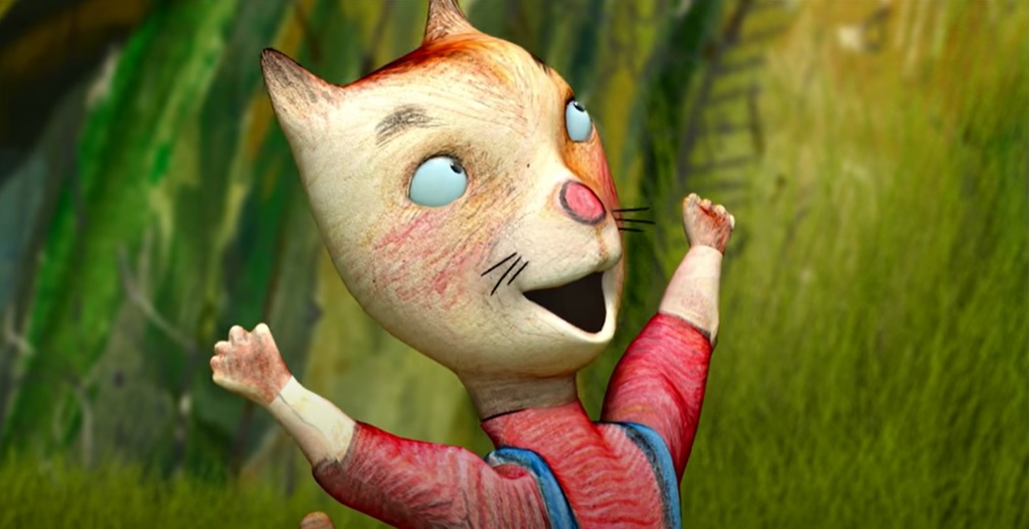 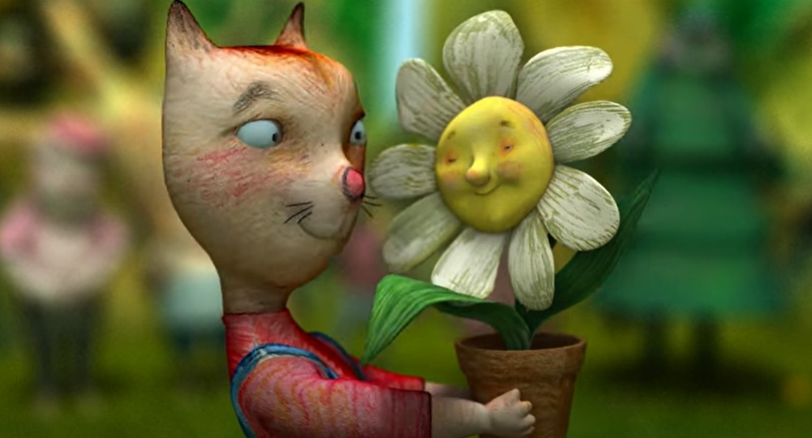 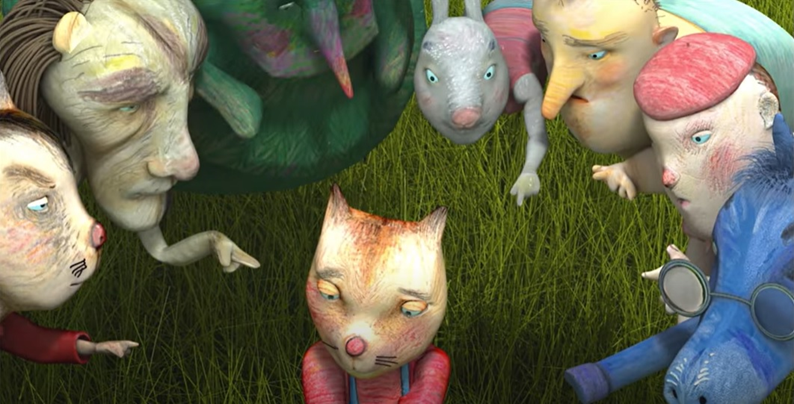 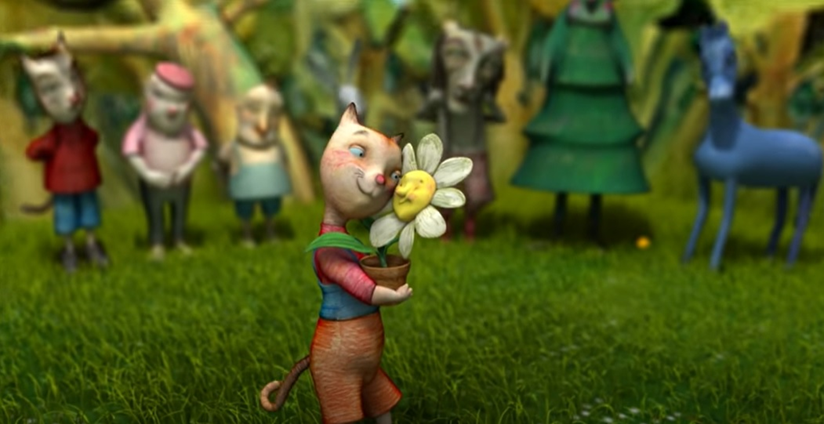 Vacskamati a történet végére megtanulta értékelni a csodaszép virágját. 

Miután barátai elmagyarázták neki, mit kellene tennie azzal, ami őrá van bízva, 
kezdte megérteni, mi is az a felelősség.
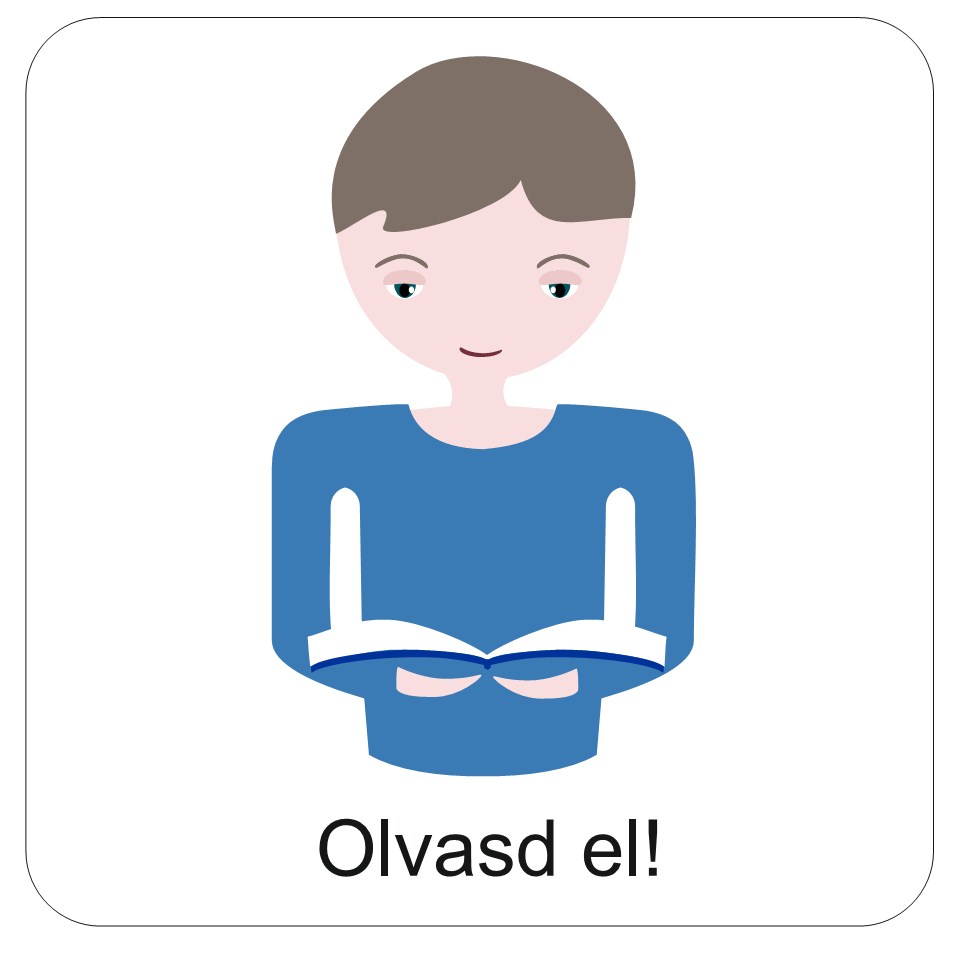 „Amíg csak föld lesz, nem szűnik meg a vetés és az aratás, a hideg és a meleg, a nyár és a tél, a nappal és az éjszaka.”
Tudod-e?

Isten is felelősséget vállalt a világért az özönvíz után, amikor ezt mondta: 

Ebben nekünk, embereknek is feladatot adott. Mi is felelősek vagyunk a világért, és azokért, akiket Isten ránk bíz. Ennek a szövetségnek a jele a szivárvány:
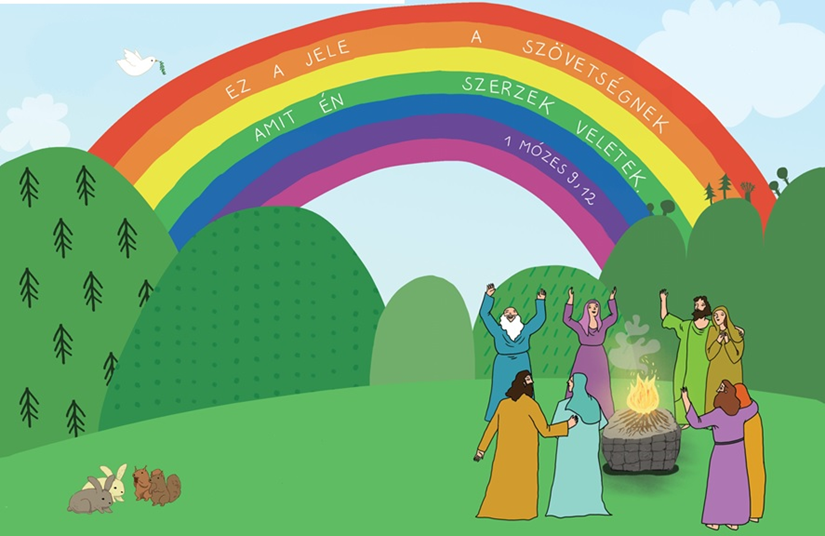 „…szivárványívemet helyezem a felhőkre, az lesz a jele a szövetségnek, amelyet most a földdel megkötök.”
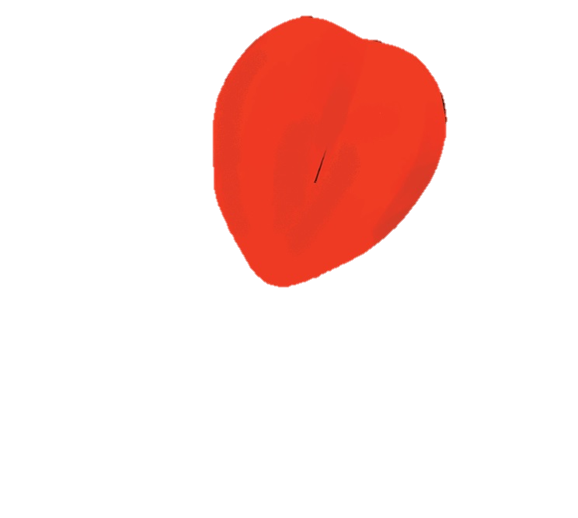 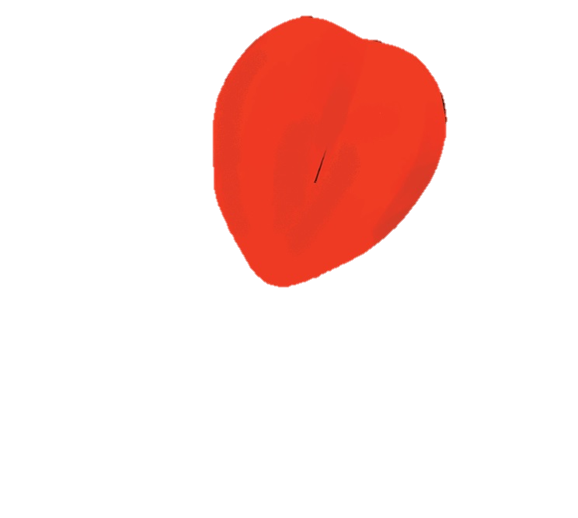 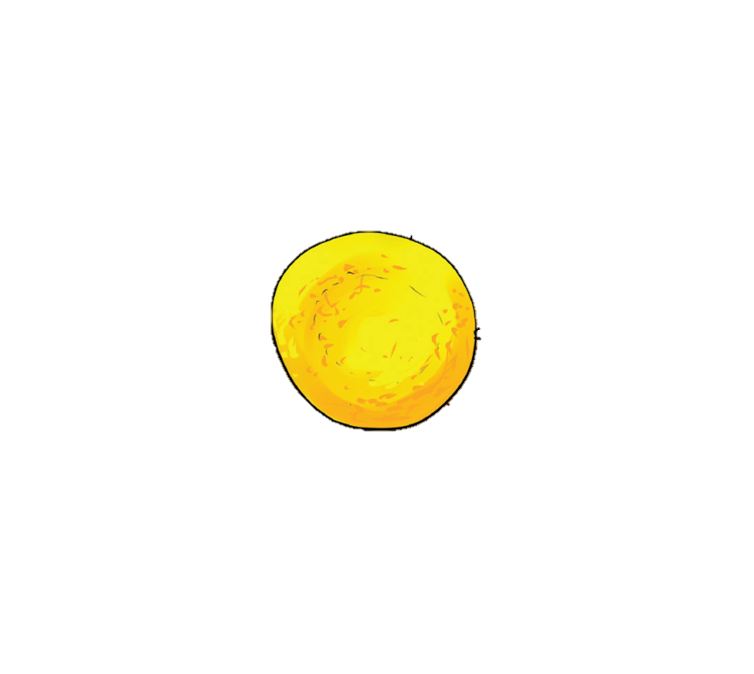 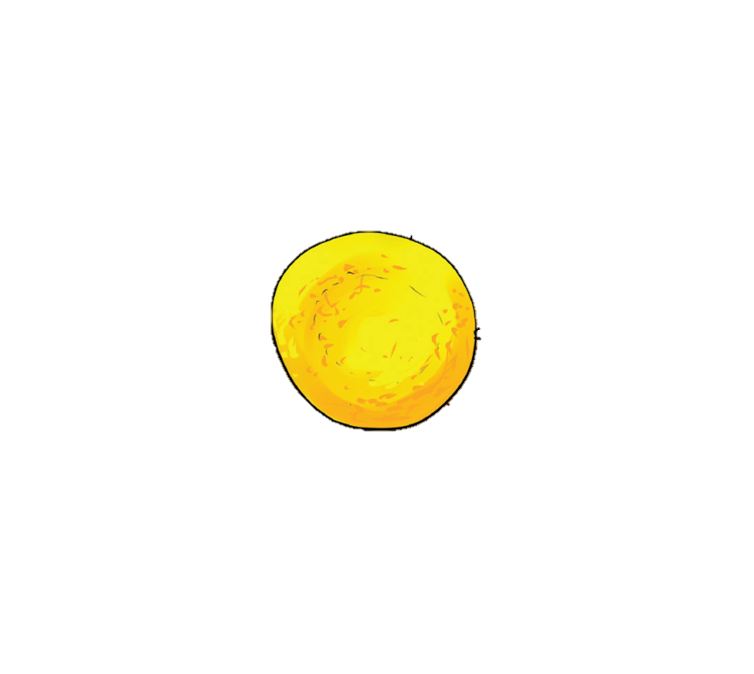 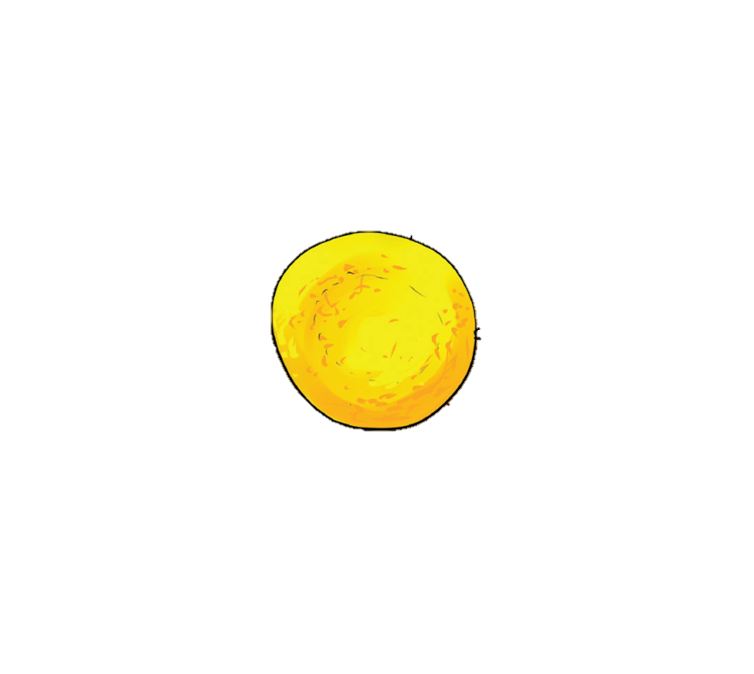 Háztartásban
Van olyan 
személy, 
dolog, 
vagy feladat 
amiért te vagy felelős?
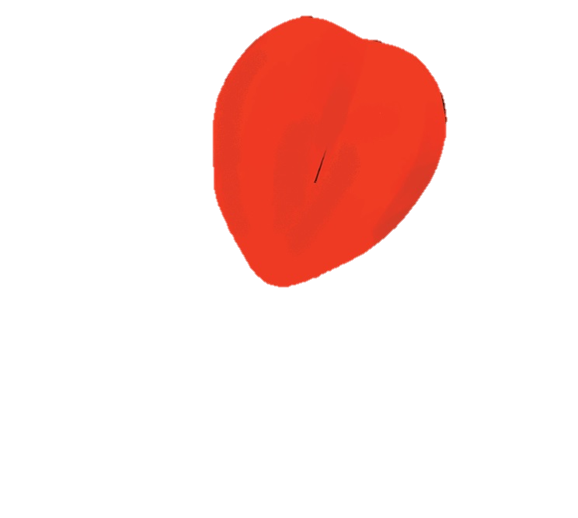 Családban
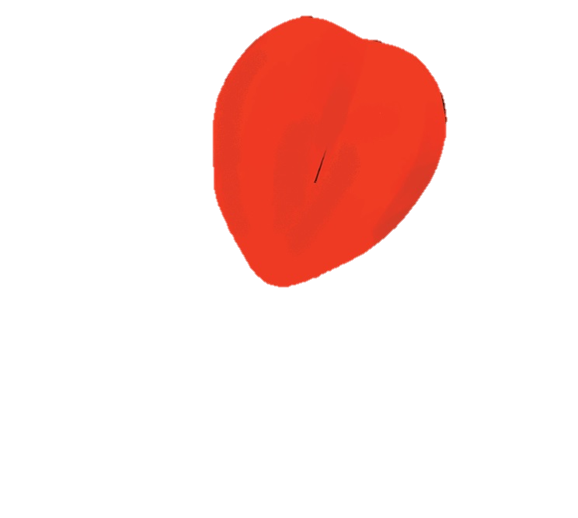 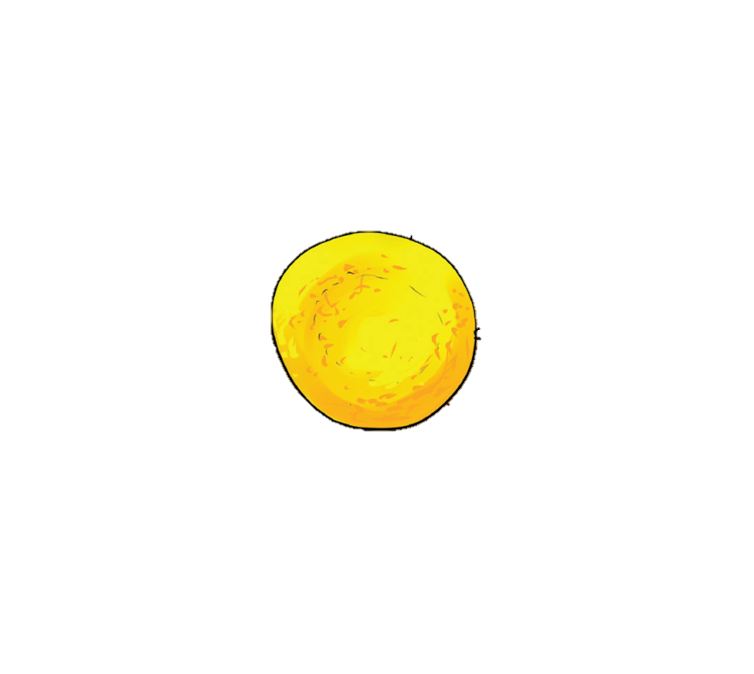 Barátok között
Neked van virágod?
Gyülekezetben
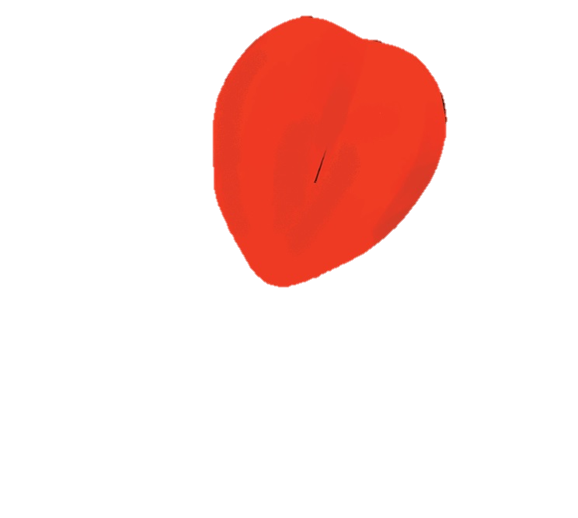 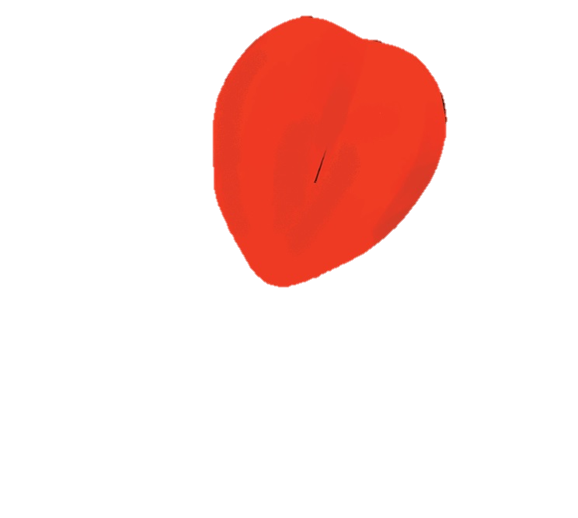 Háziállatoddal
Iskolában
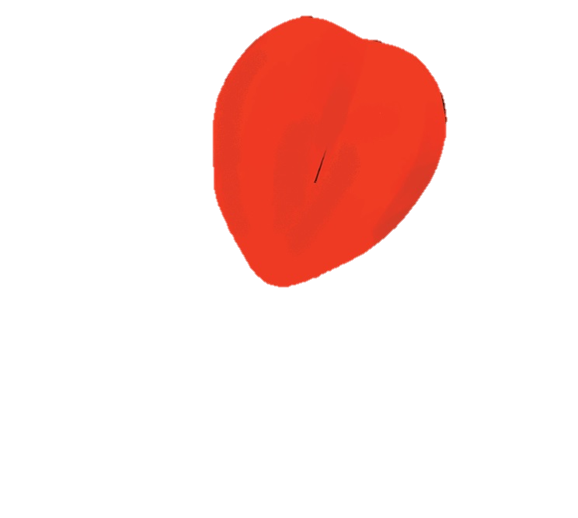 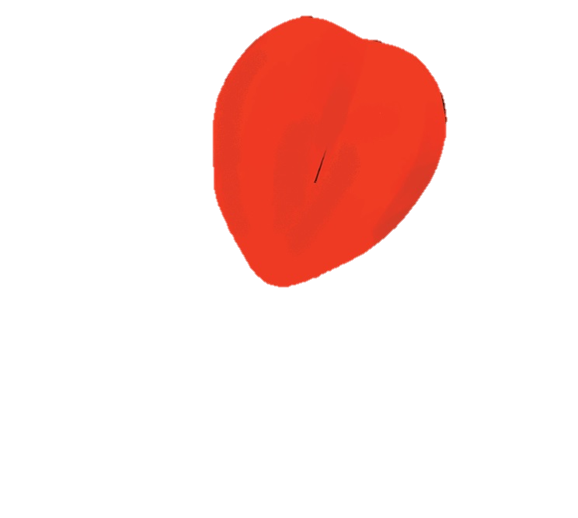 Háztartásban
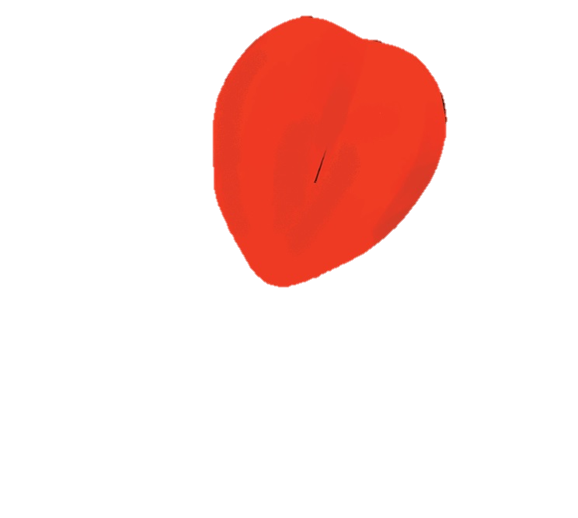 Családban
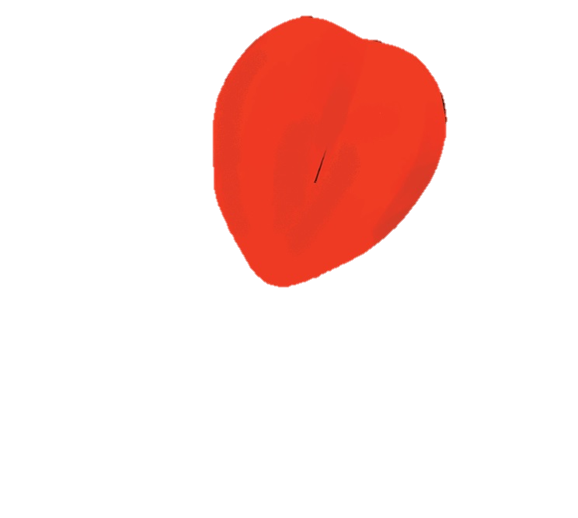 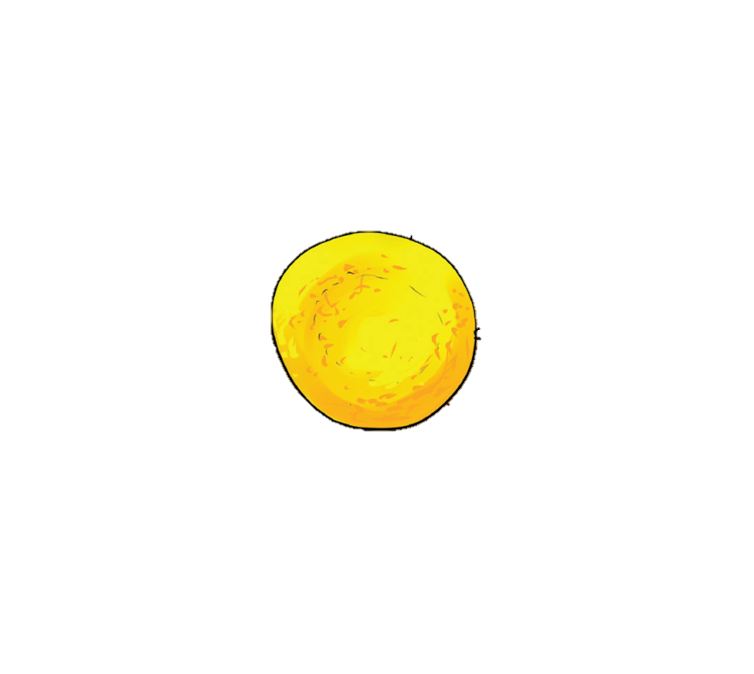 Barátok között
Gyülekezetben
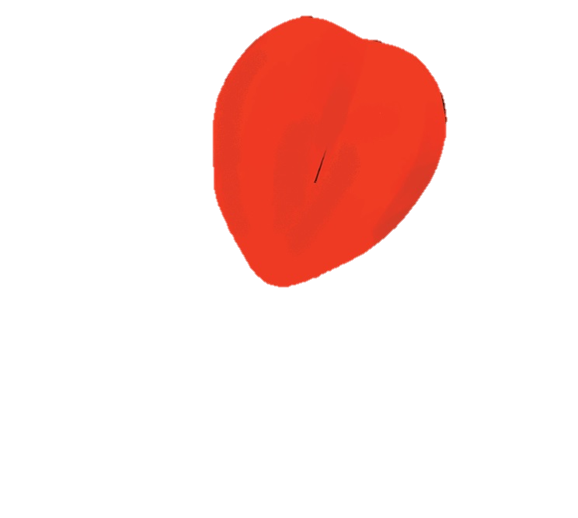 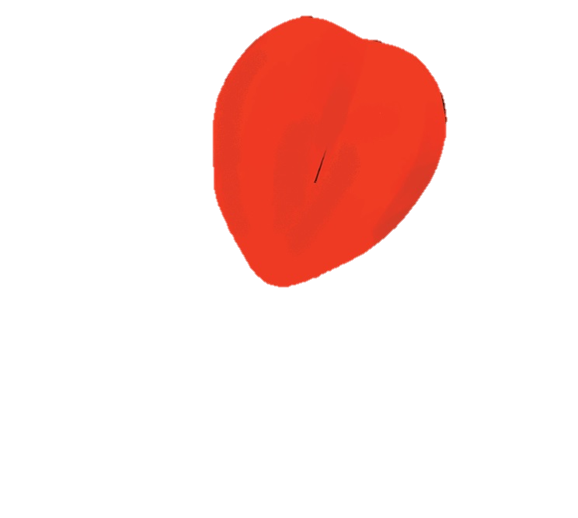 Háziállatoddal
Iskolában
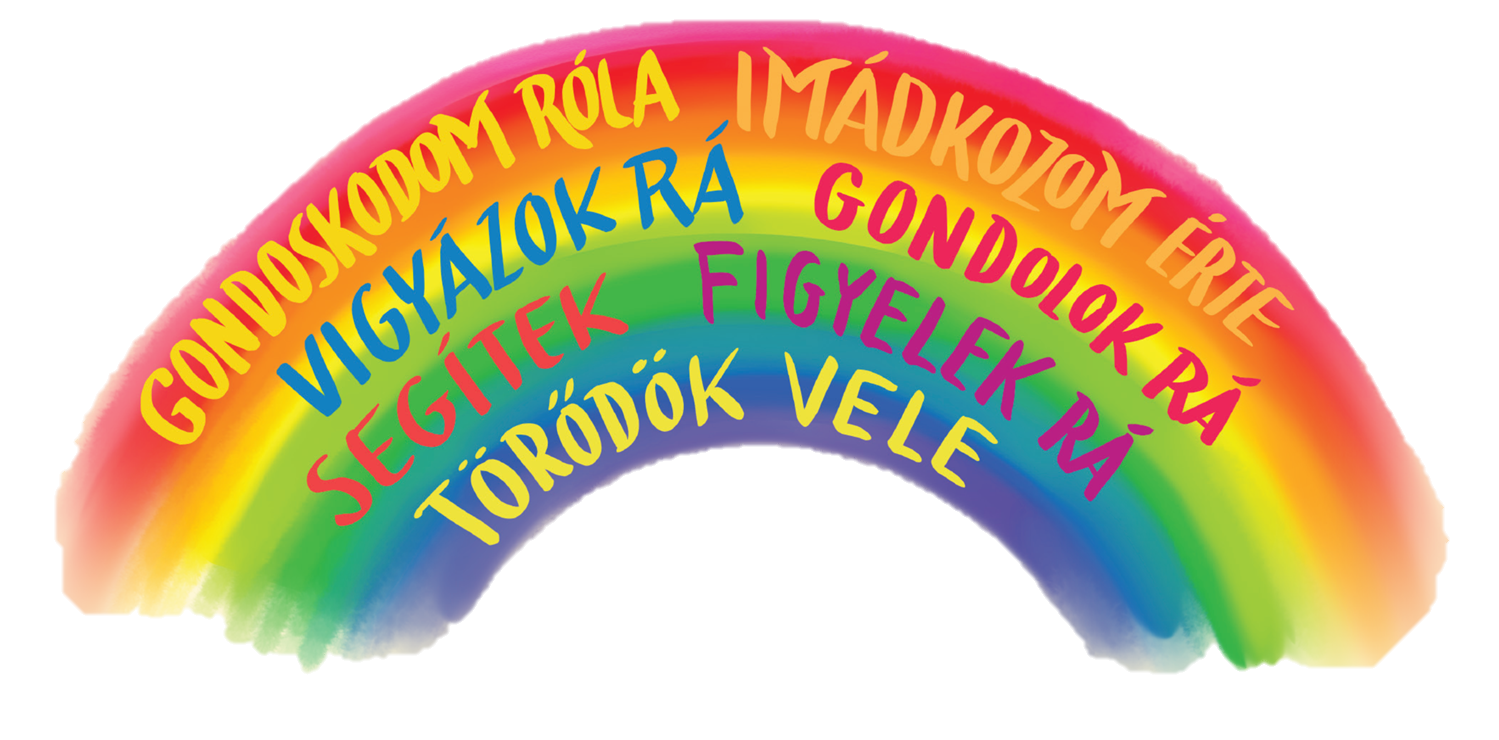 HA FELELŐS VAGYOK VALAKIÉRT:
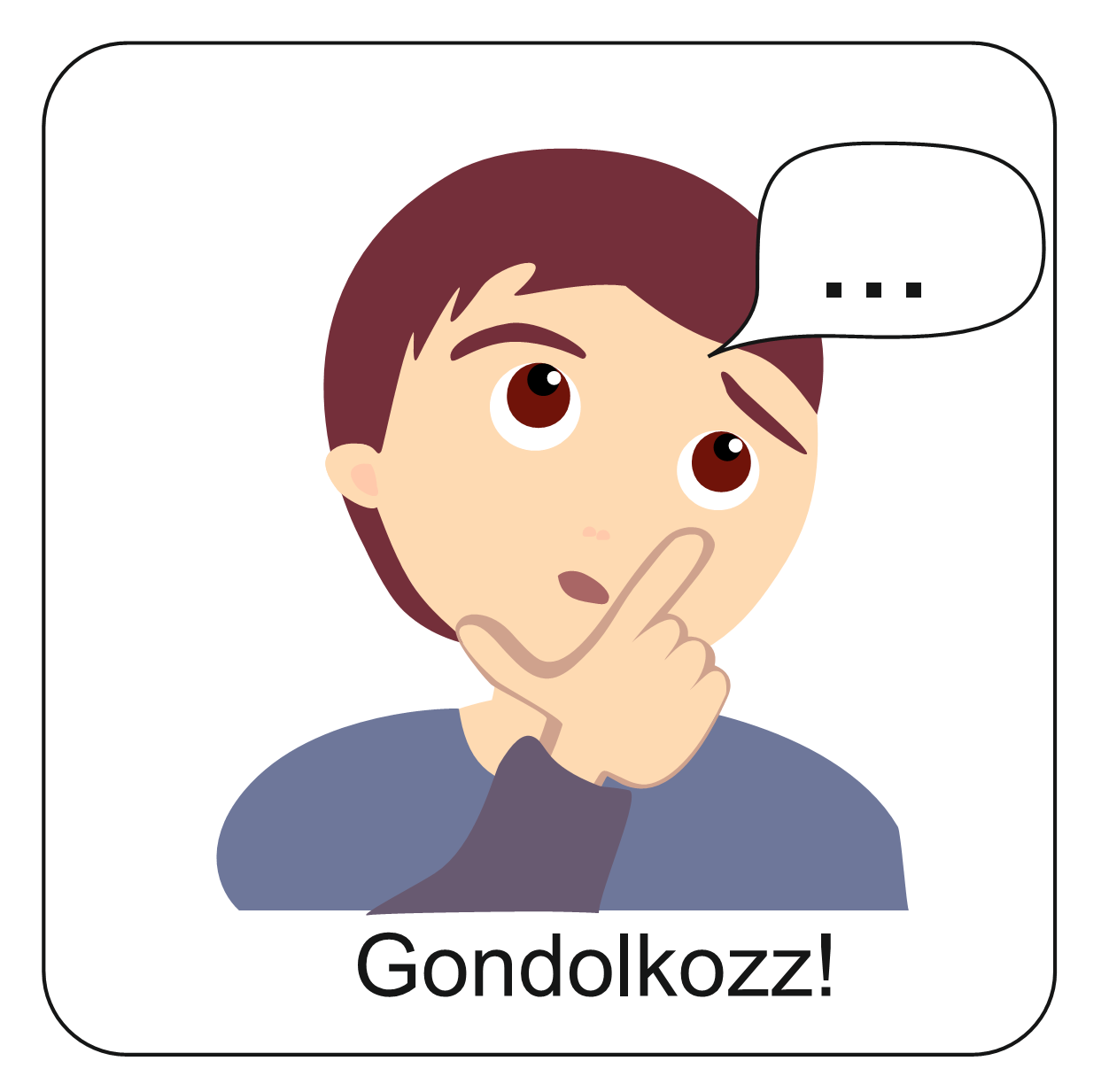 Kiért imádkozol?
Te kiről gondoskodsz a családodban?
Kire gondolsz sokat?
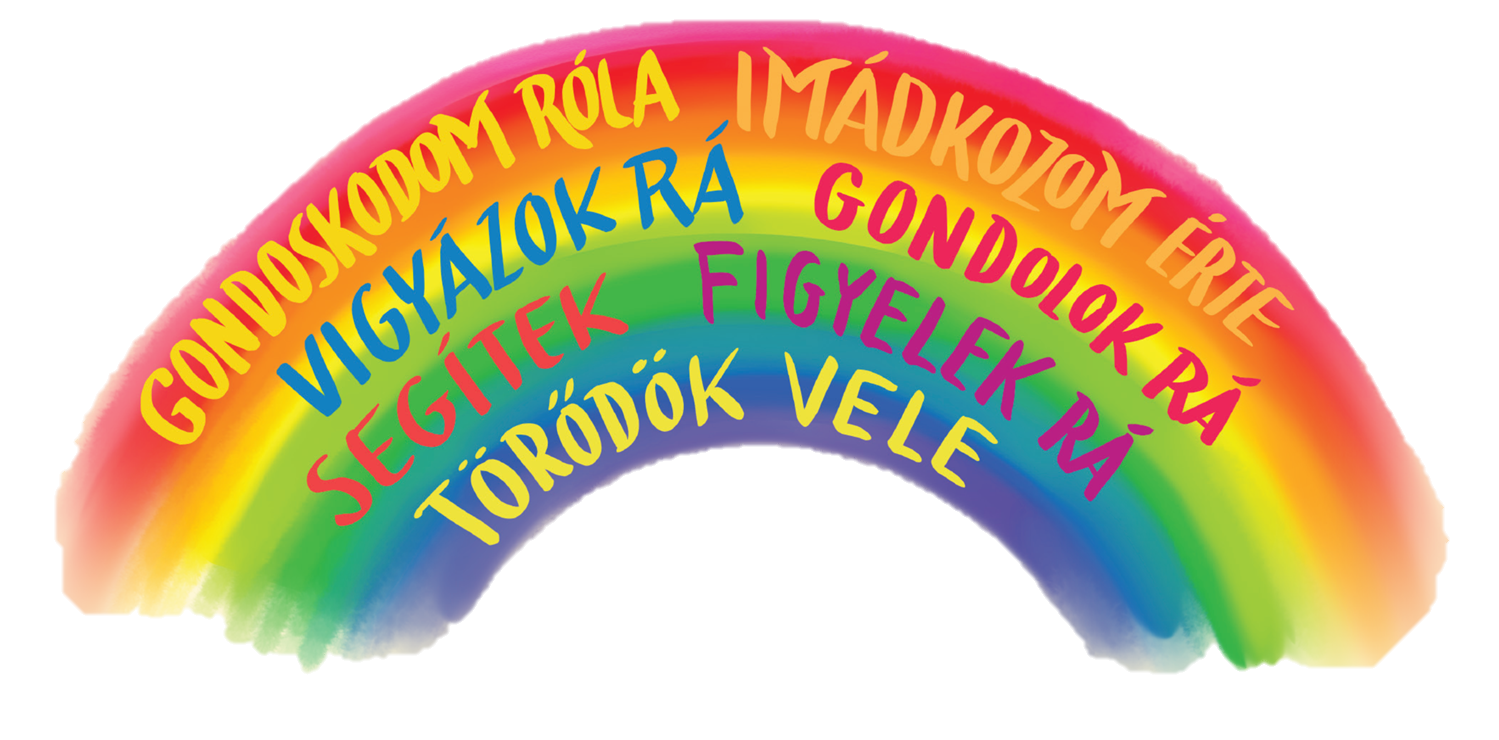 Kire, mire szoktál vigyázni?
Kire, kikre figyelsz?
Kiknek segítesz?
Kivel, kikkel törődsz?
Ha végig gondoltad, lapozz!
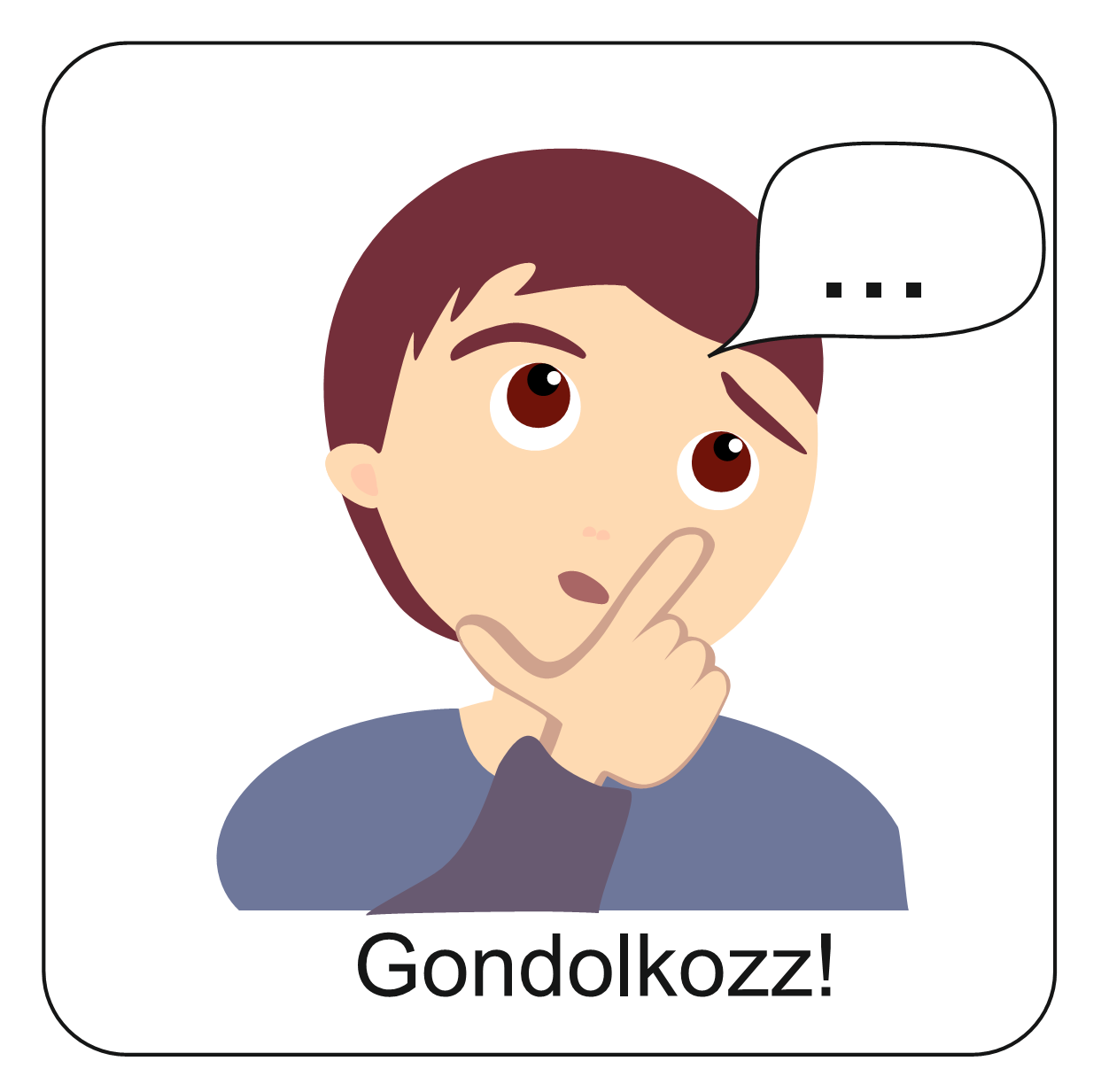 Ebben a feladatban megválaszolhatod azokat a kérdéseket, hogy te miért, kiért is vagy felelős. 
Olvasd el a felsorolt kérdéseket és gondolatban egészítsd ki a saját életeddel, majd lapozz!
Adtál enni a kutyának?
Megőrizted a virágodat?
Kész van a matekházi?
Felhívtad 
a nagyit 
a szülinapján?
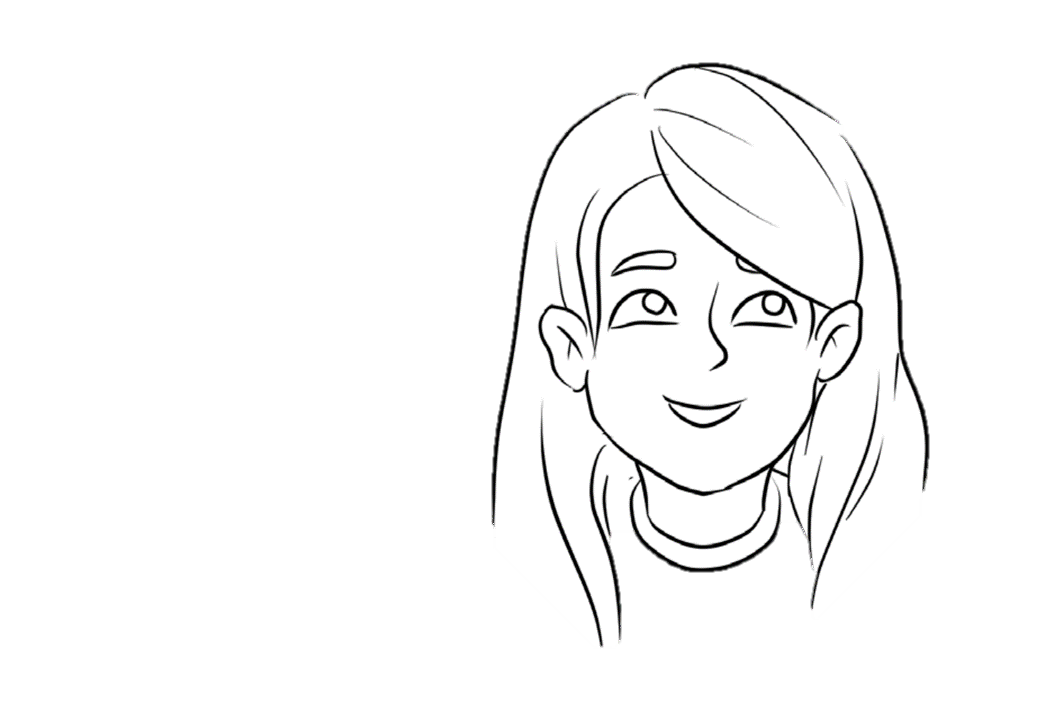 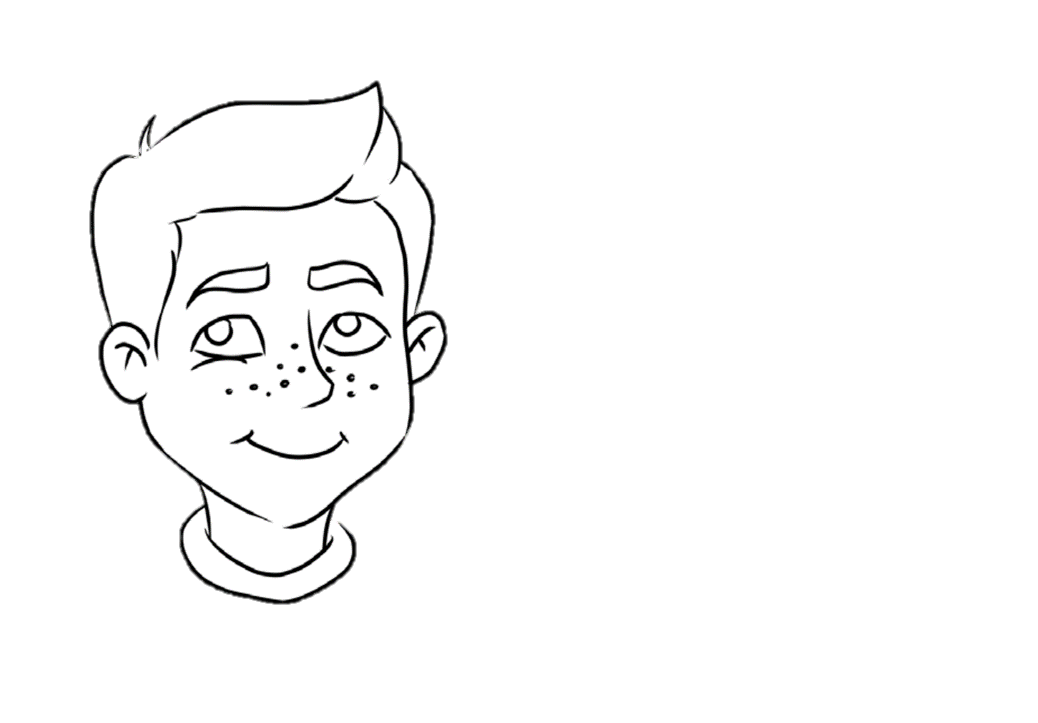 ?
Szót fogadtál anyának?
?
Javítottál angolból?
Kibékültél a kistestvéreddel?
Visszahívtad a barátnődet telefonon?
Gyakoroltál zongorára?
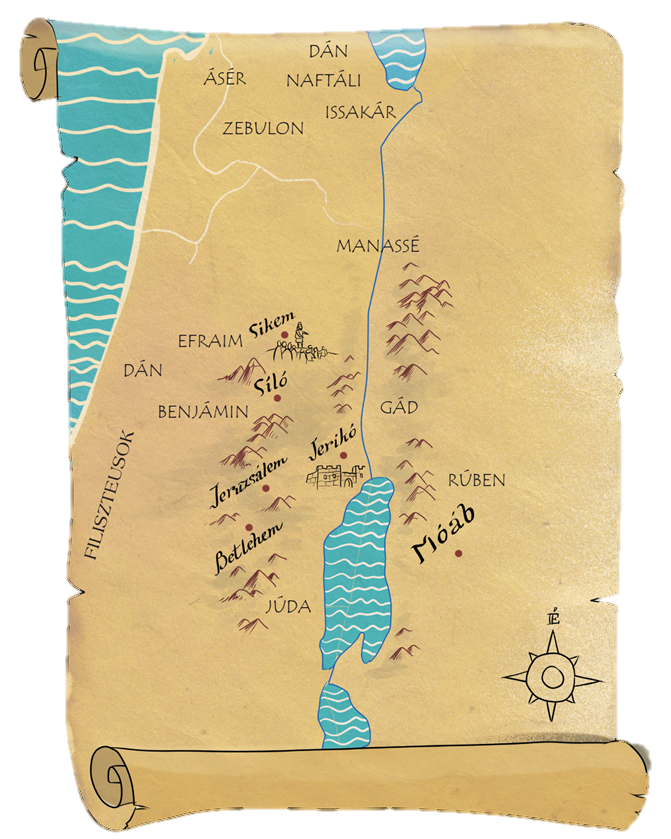 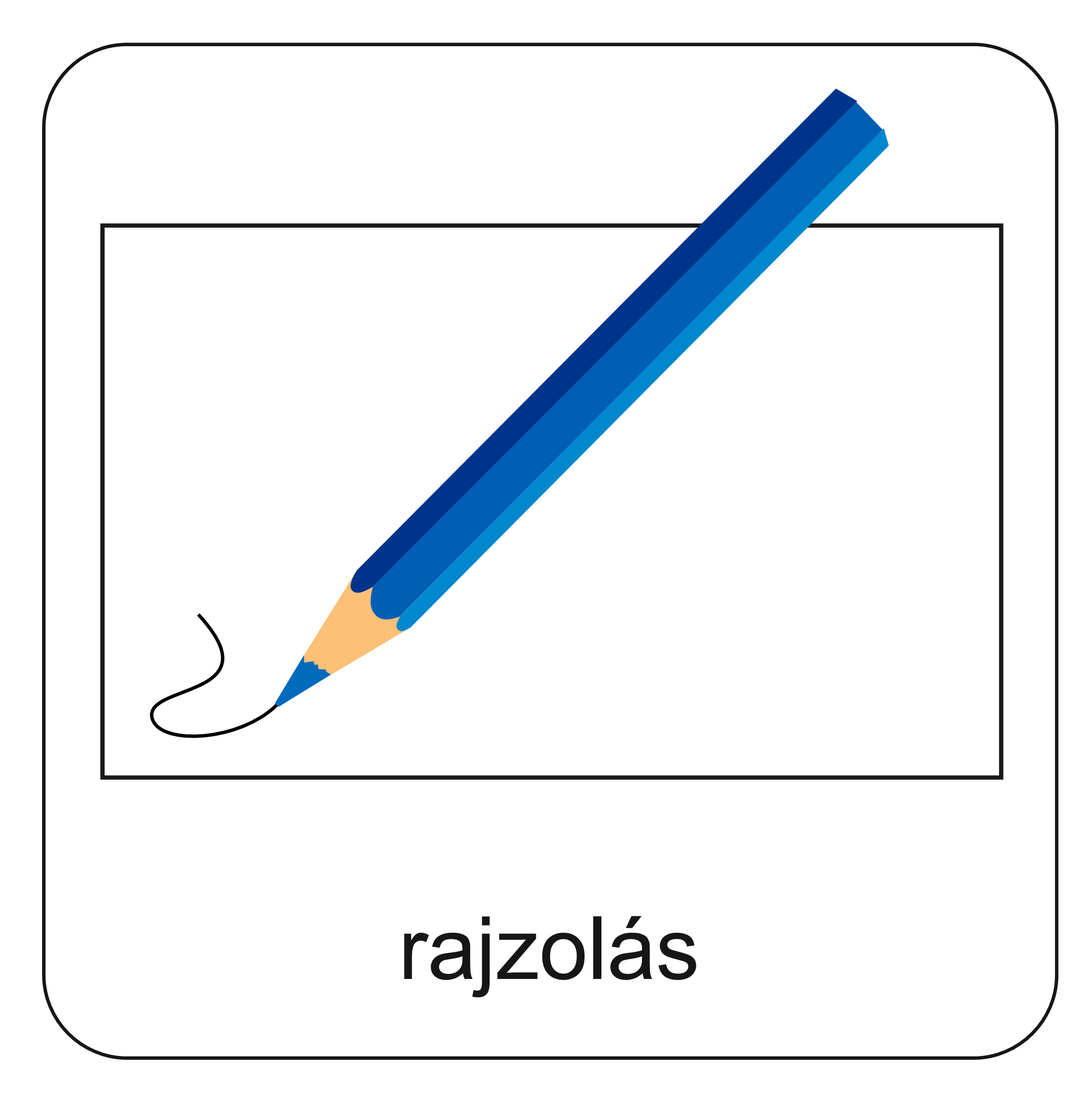 Az óra elején láthattad Salamon király országának térképét. Területeket, városokat, amelyekért ő volt a felelős.
A feladatok segítségével pedig végig gondolhattad, hogy te kiért, vagy miért vagy felelős.
Rajzolj egy képzeletbeli térképet a füzetedbe, amire rárajzolhatod mindezeket. Fontos helyszíneket, dolgokat, személyeket, amikért, akikért te vállaltál felelősséget!
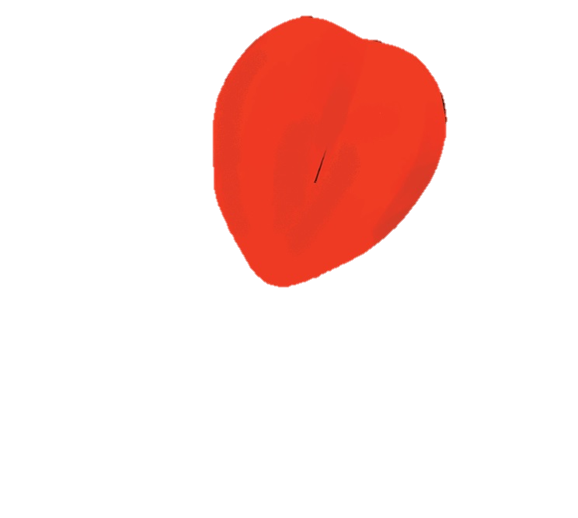 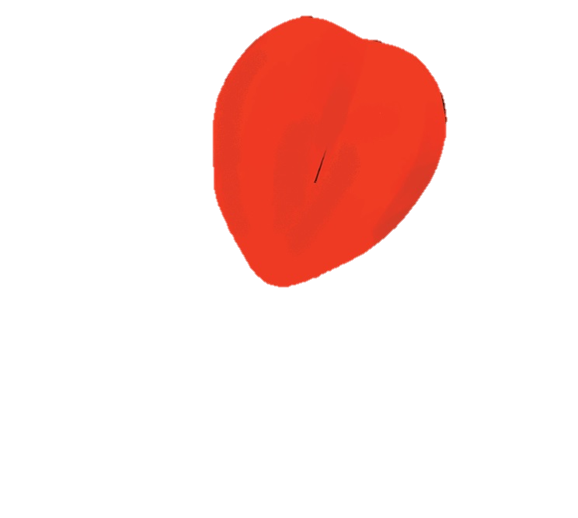 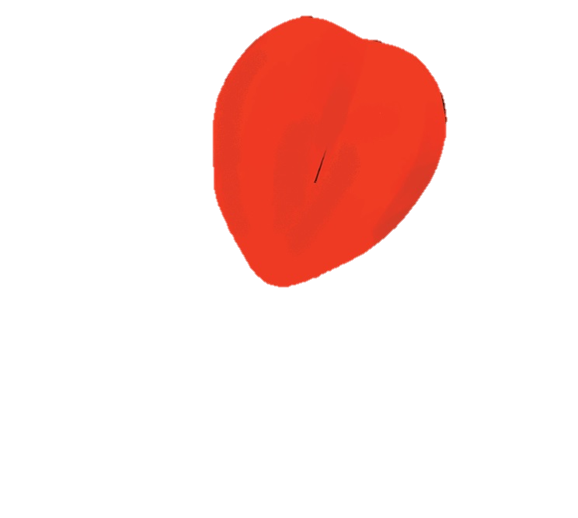 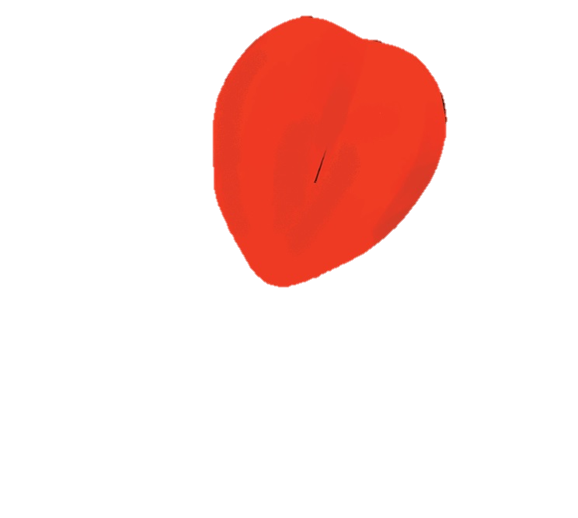 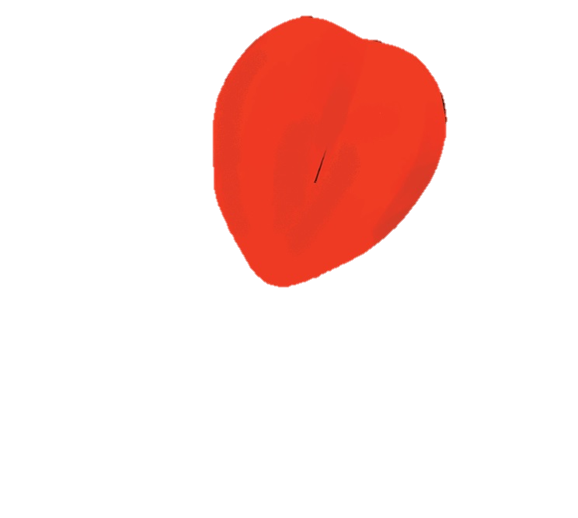 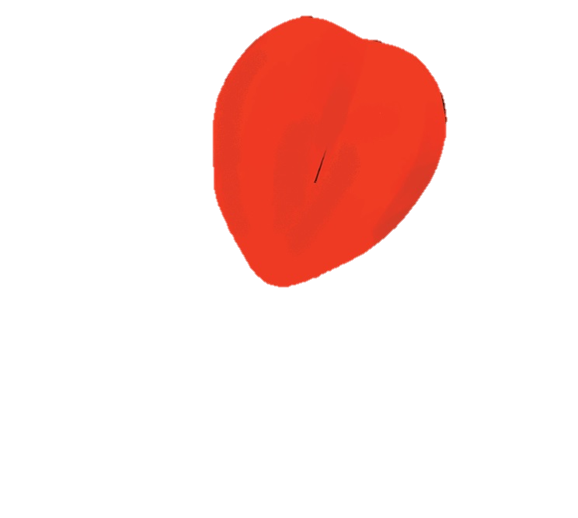 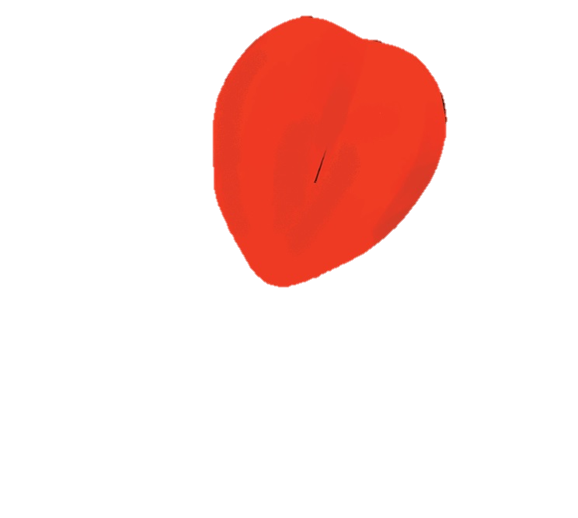 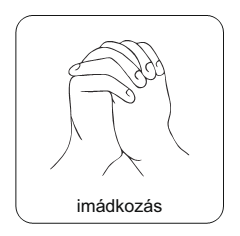 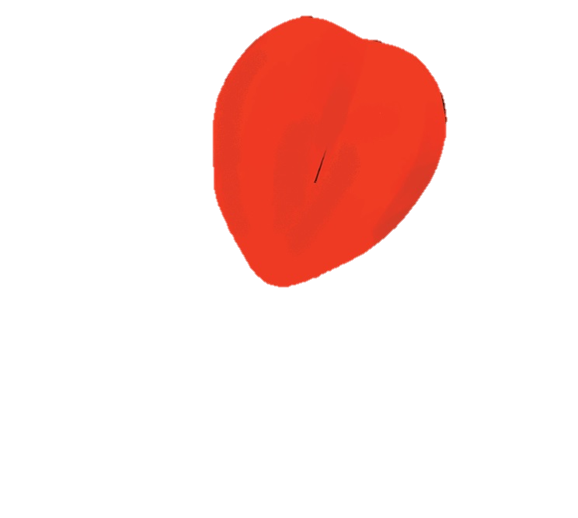 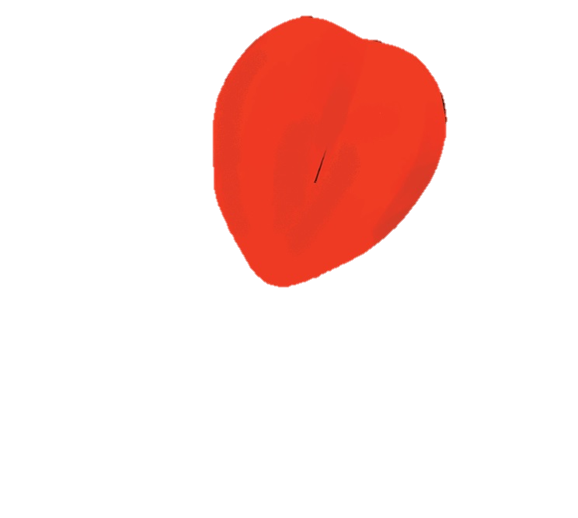 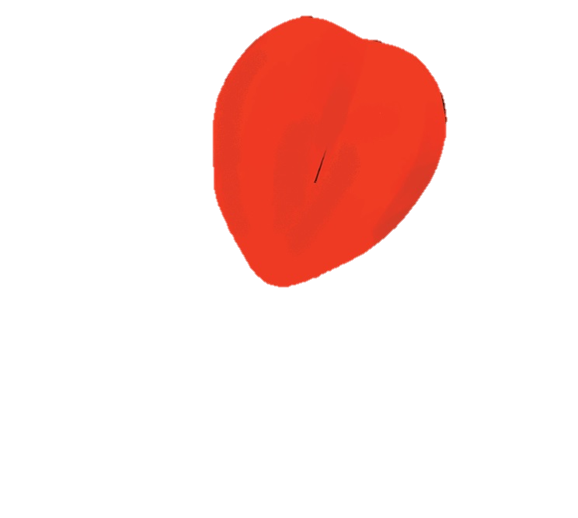 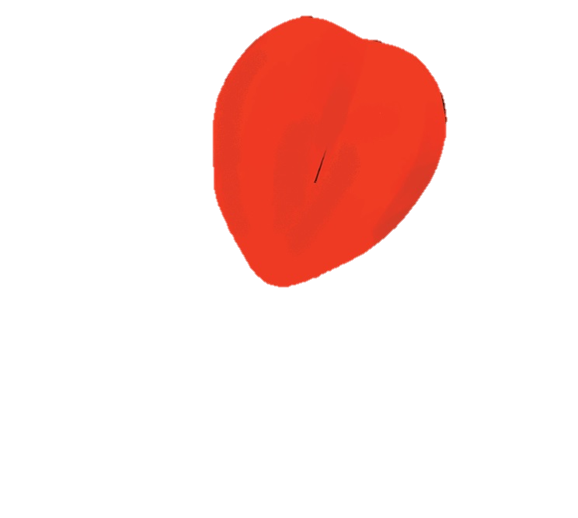 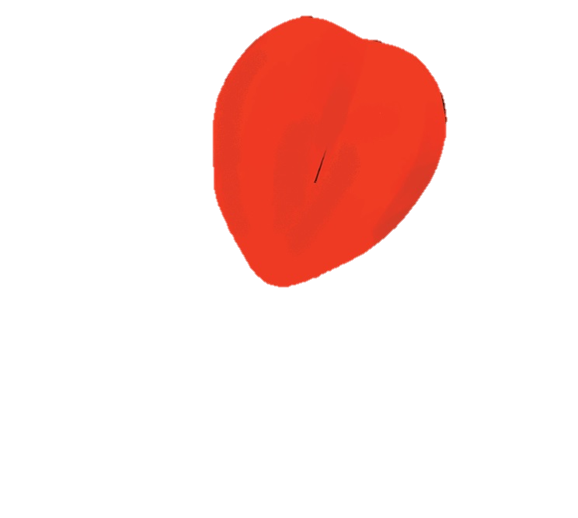 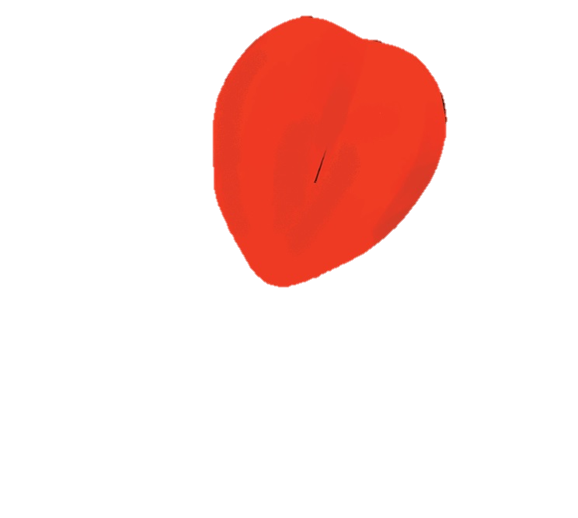 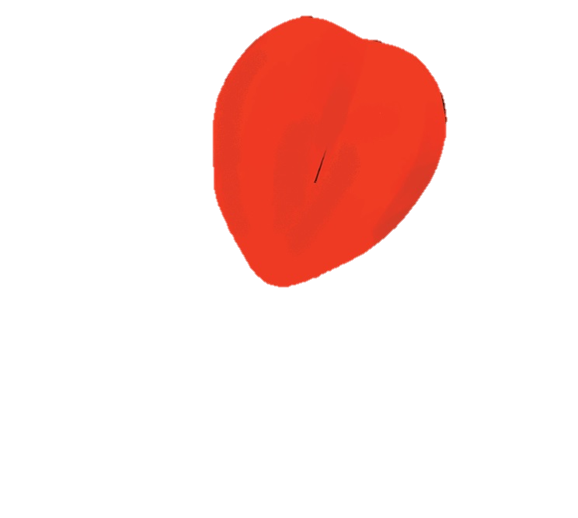 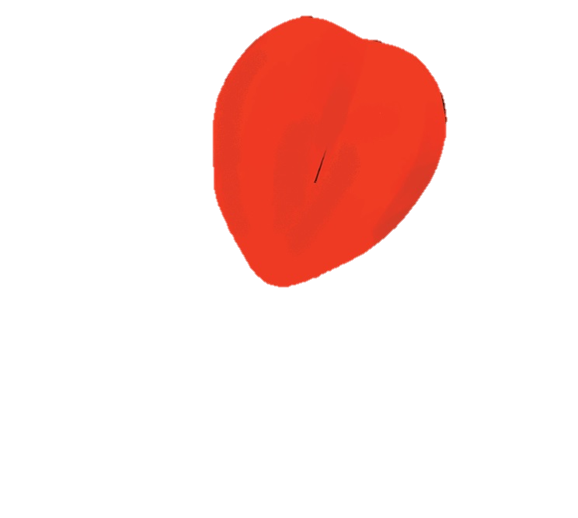 Testvérem
Kiskutyám
Barátaim
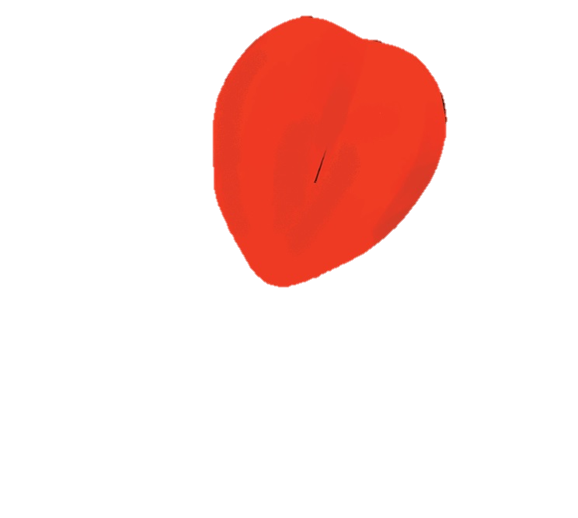 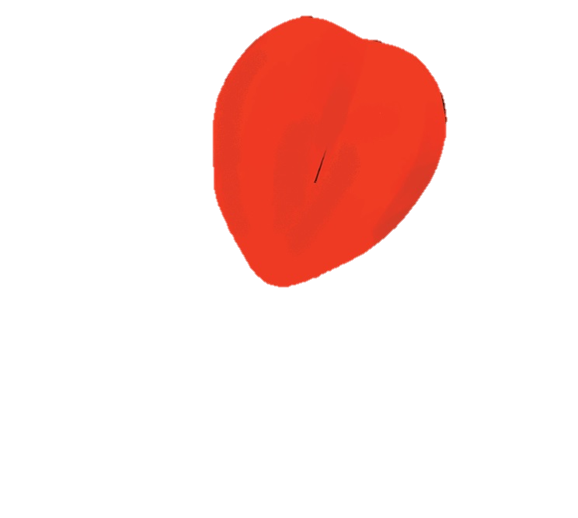 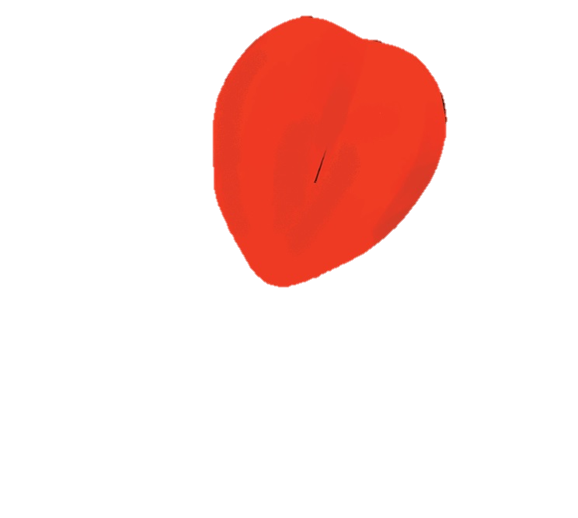 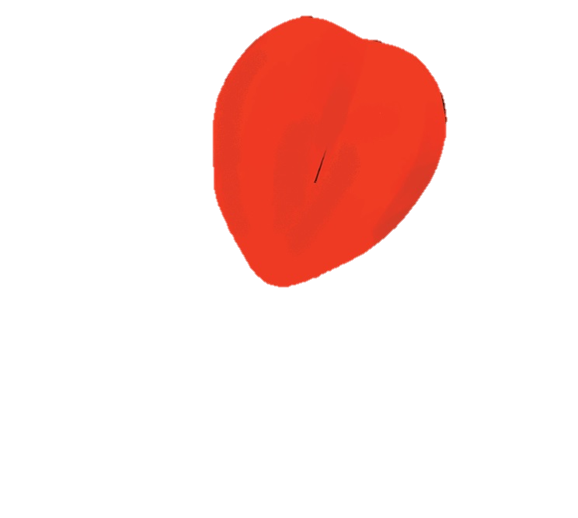 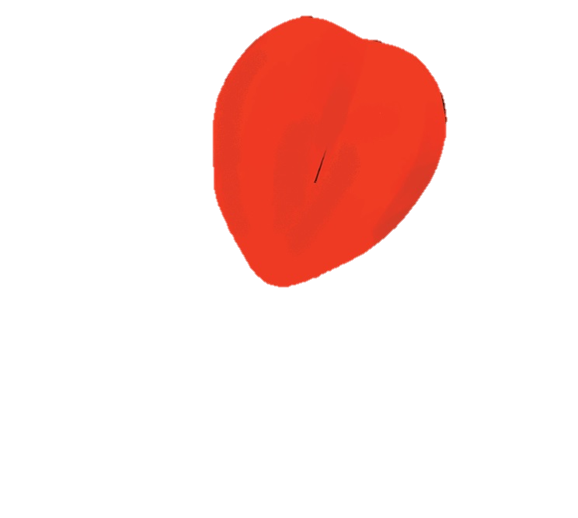 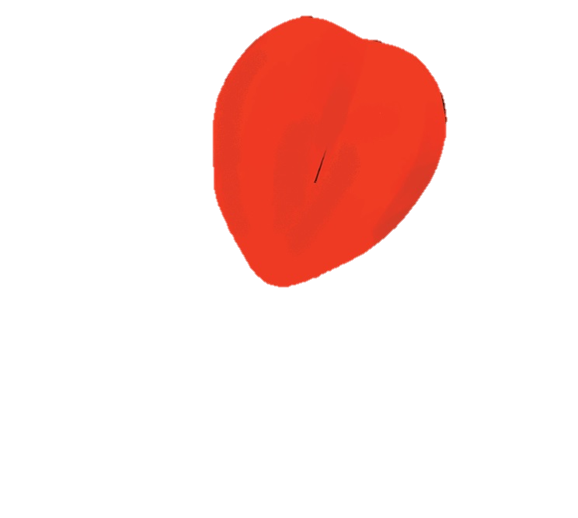 IMÁDKOZZUNK!
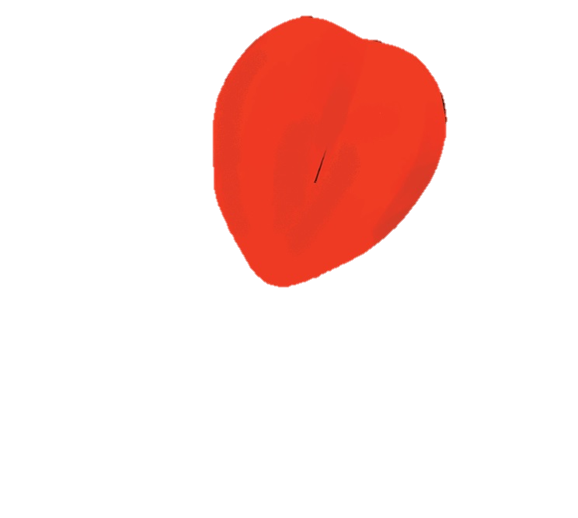 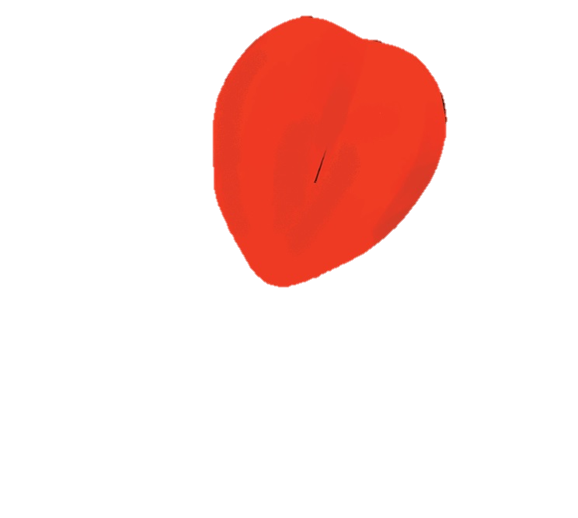 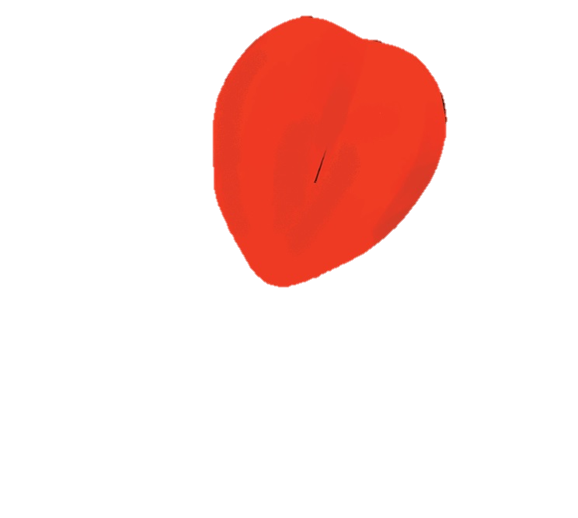 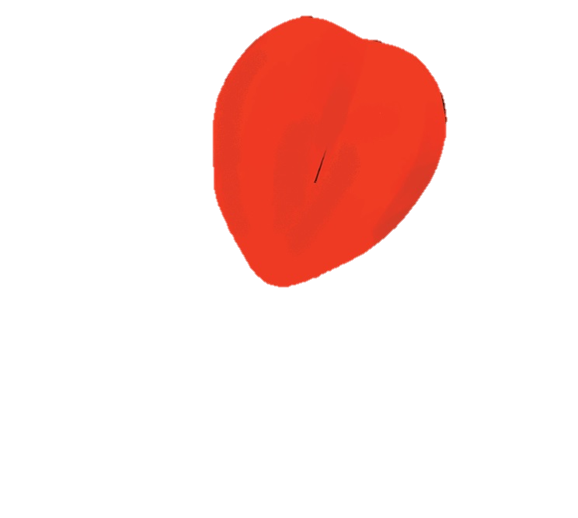 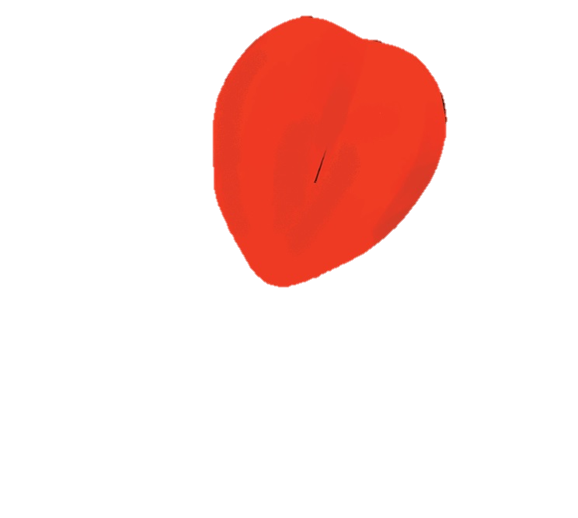 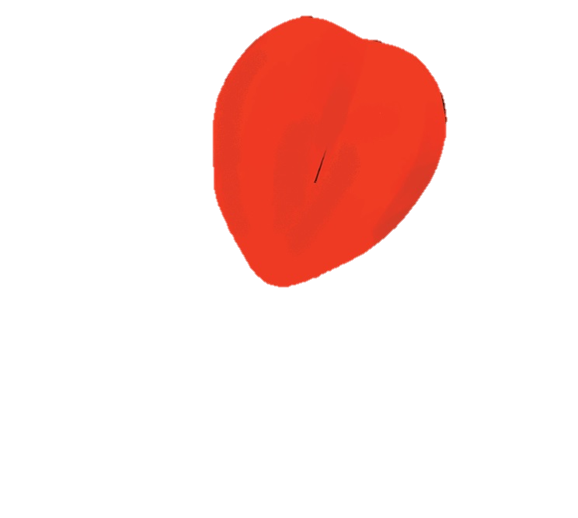 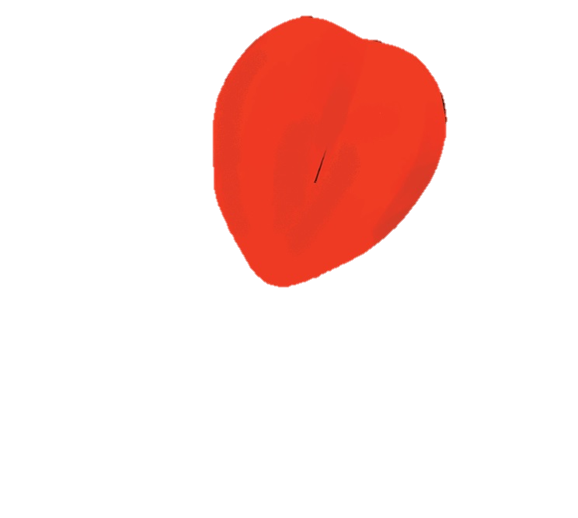 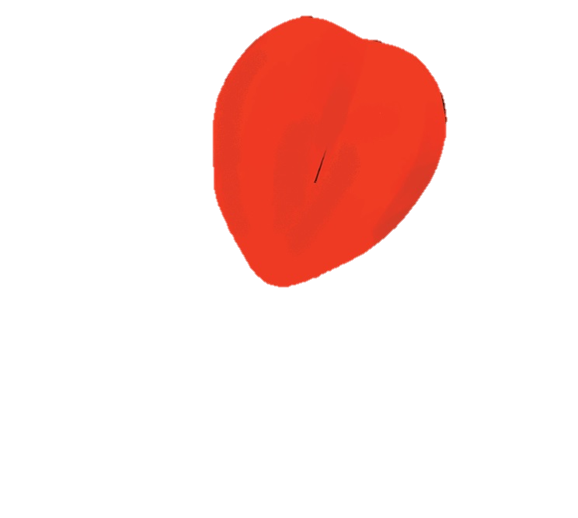 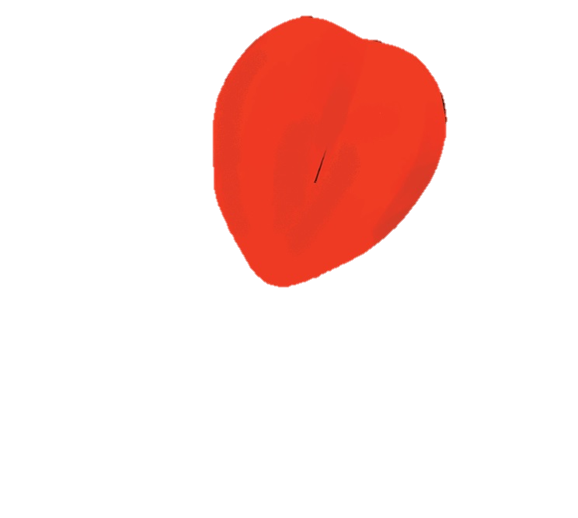 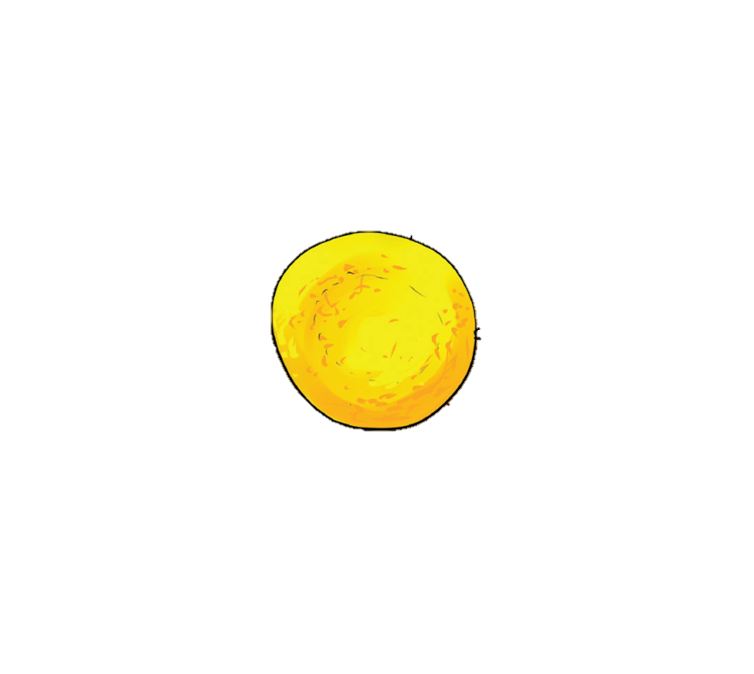 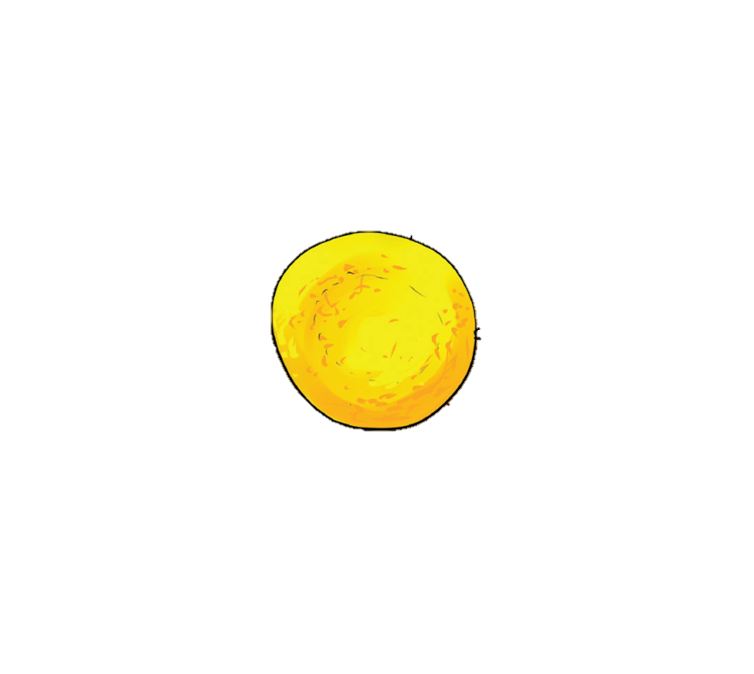 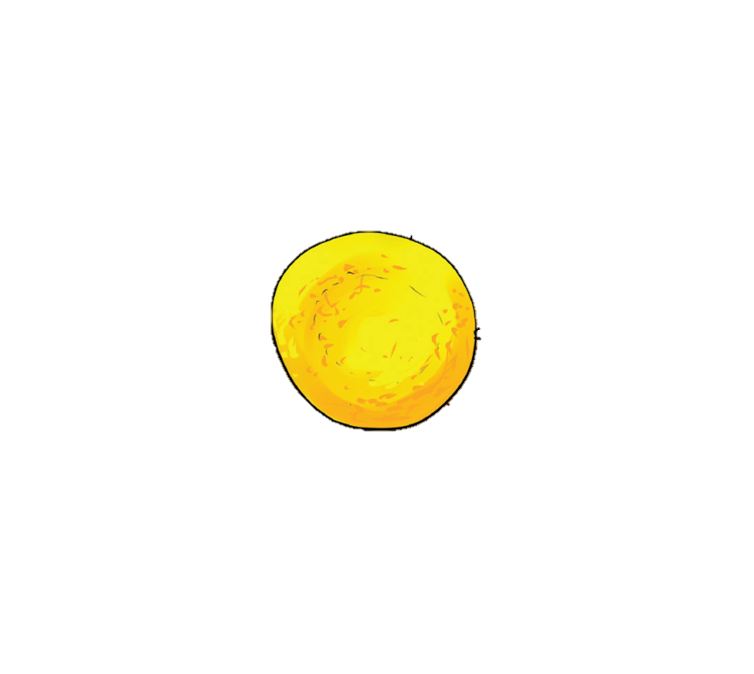 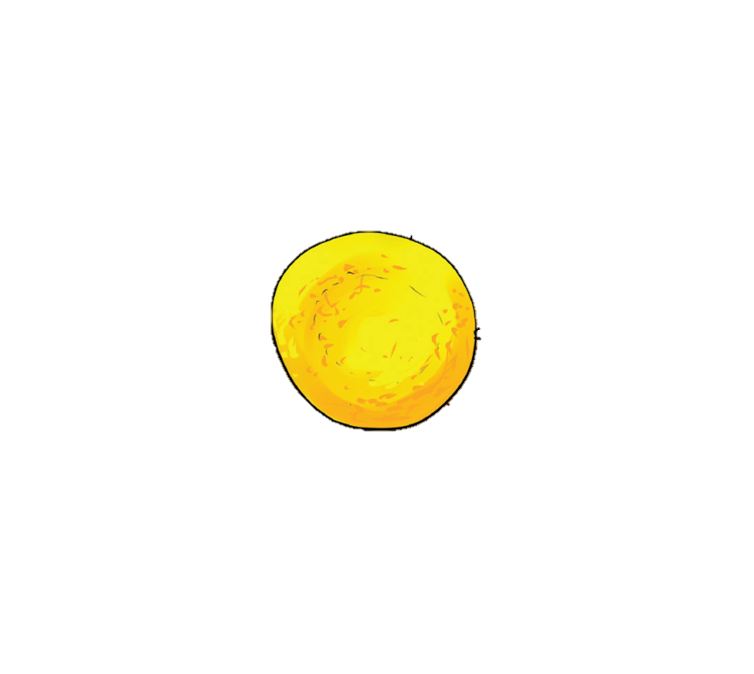 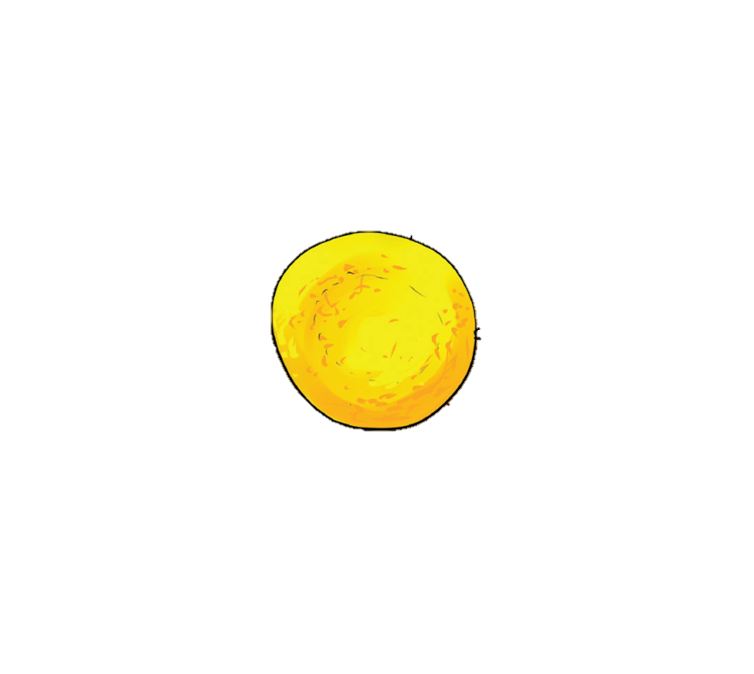 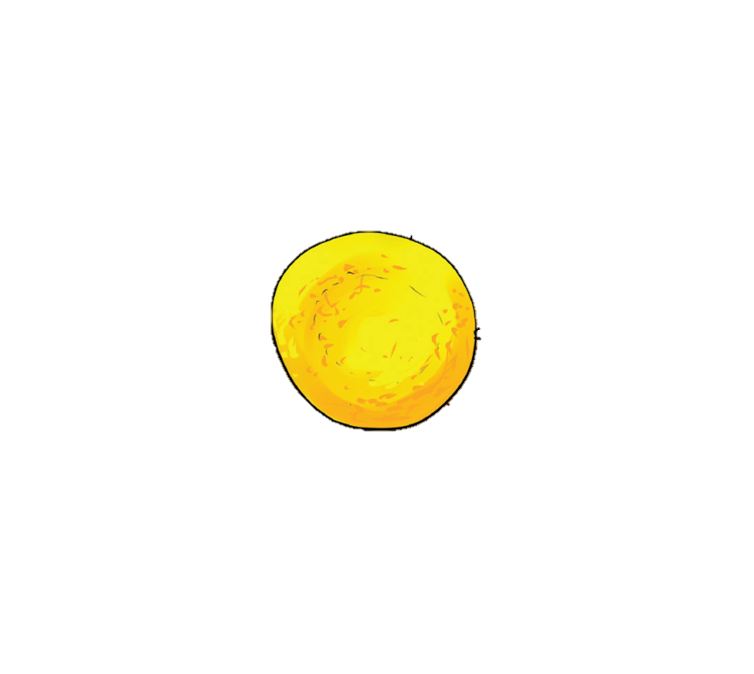 ?
?
Nagymamám
Imádkozz azokért, akikért felelősséget vállaltál! 
Kérj az ő számukra valamit!
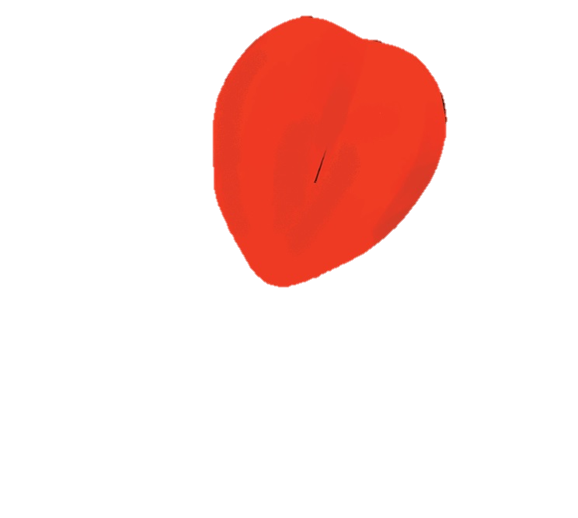 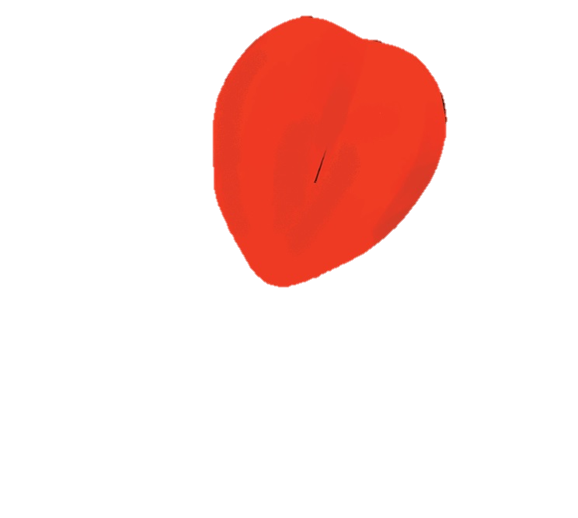 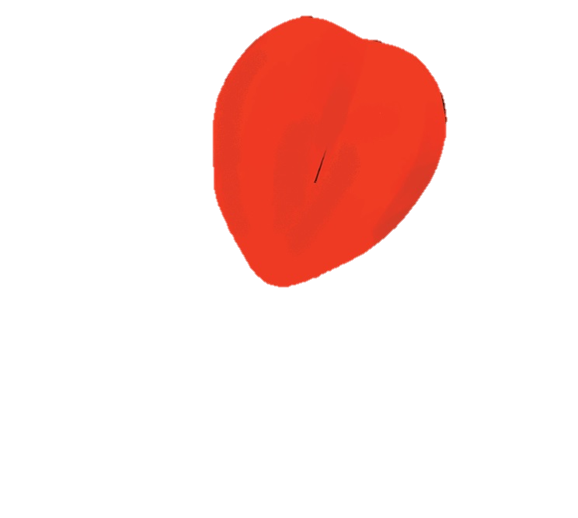 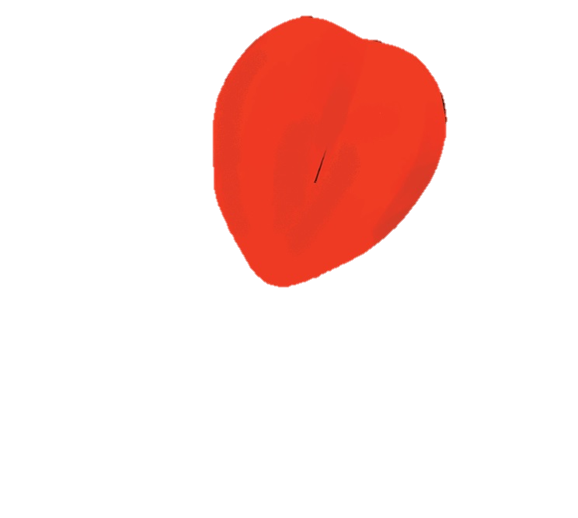 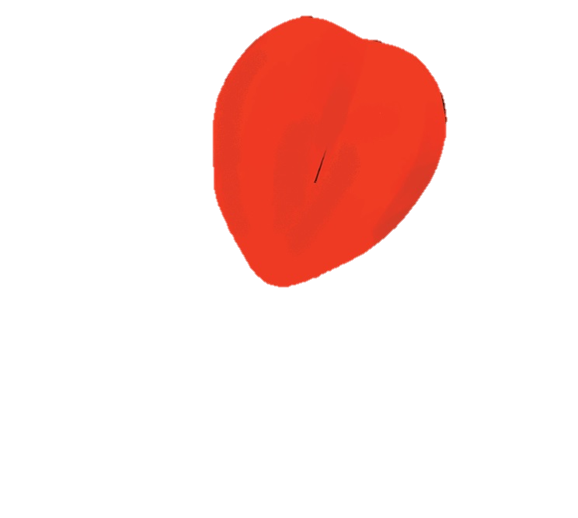 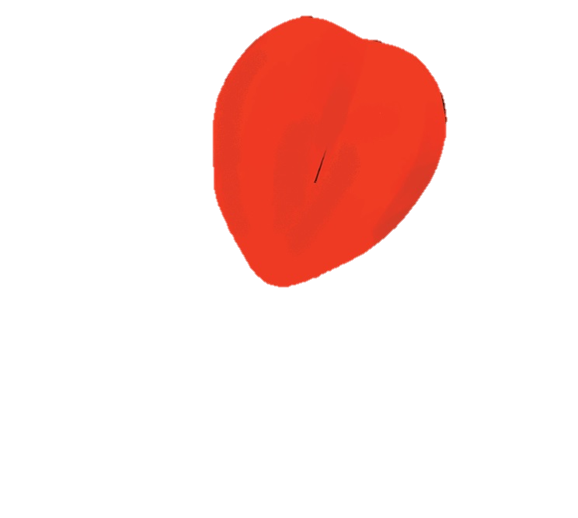 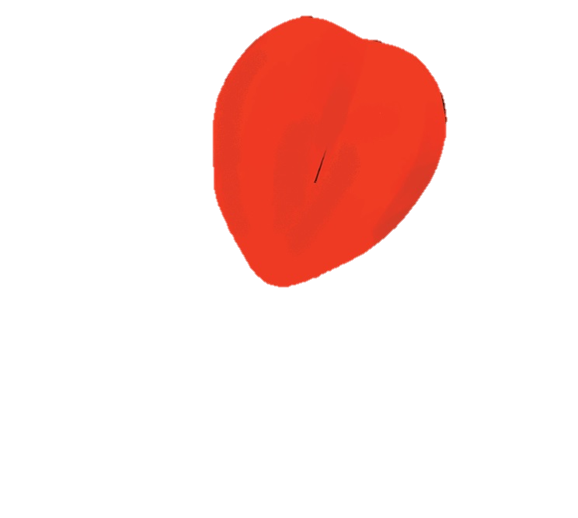 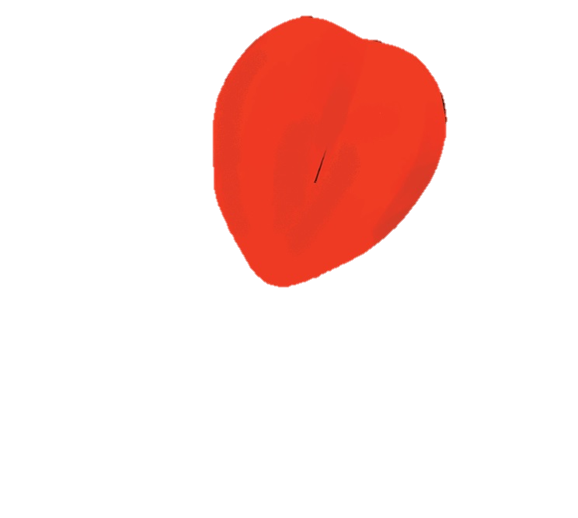 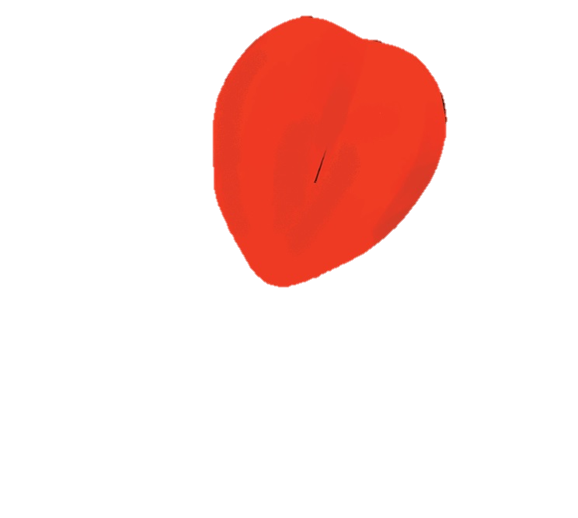 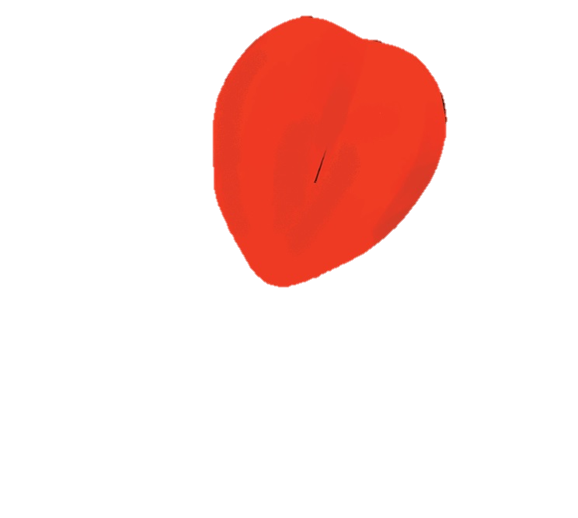 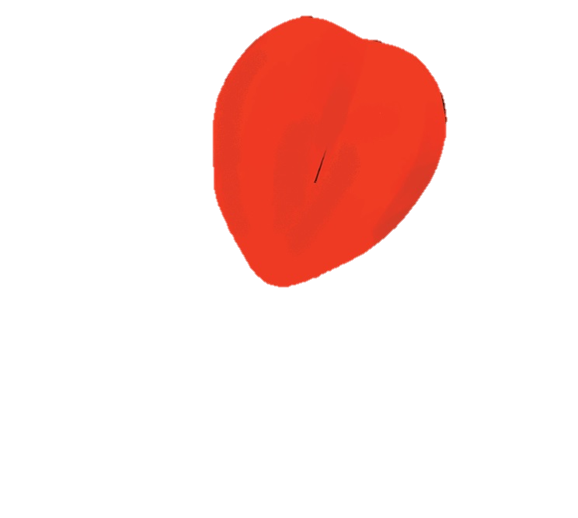 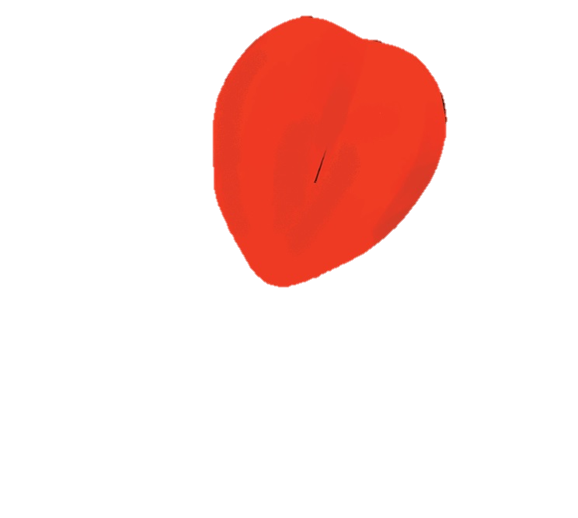 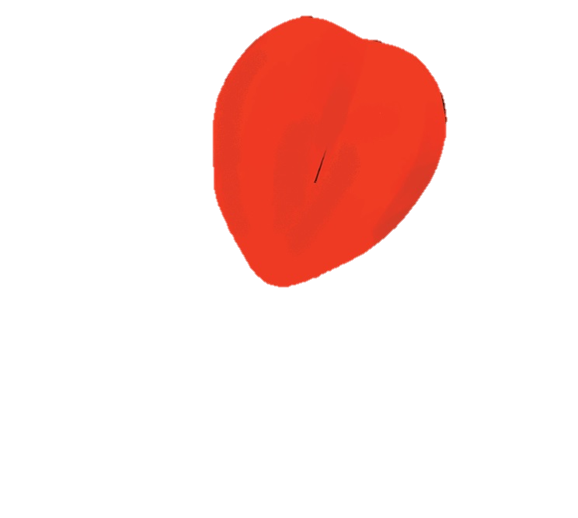 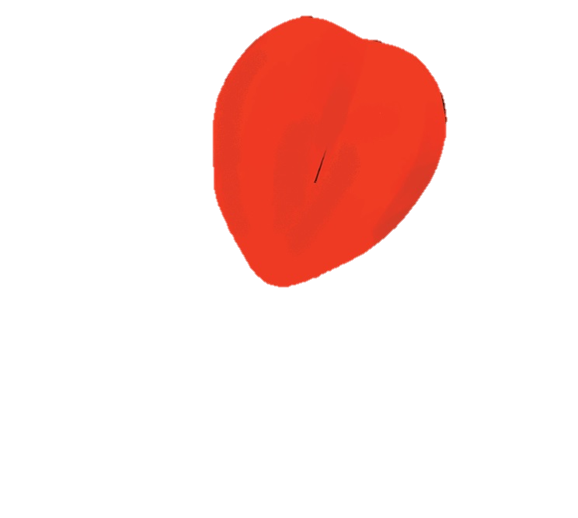 Anyukám
Apukám
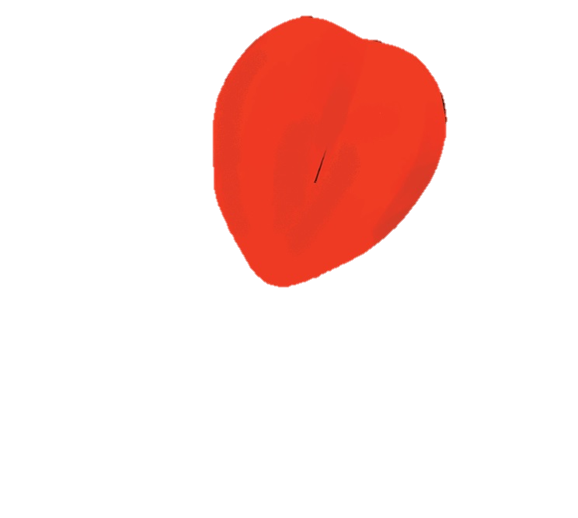 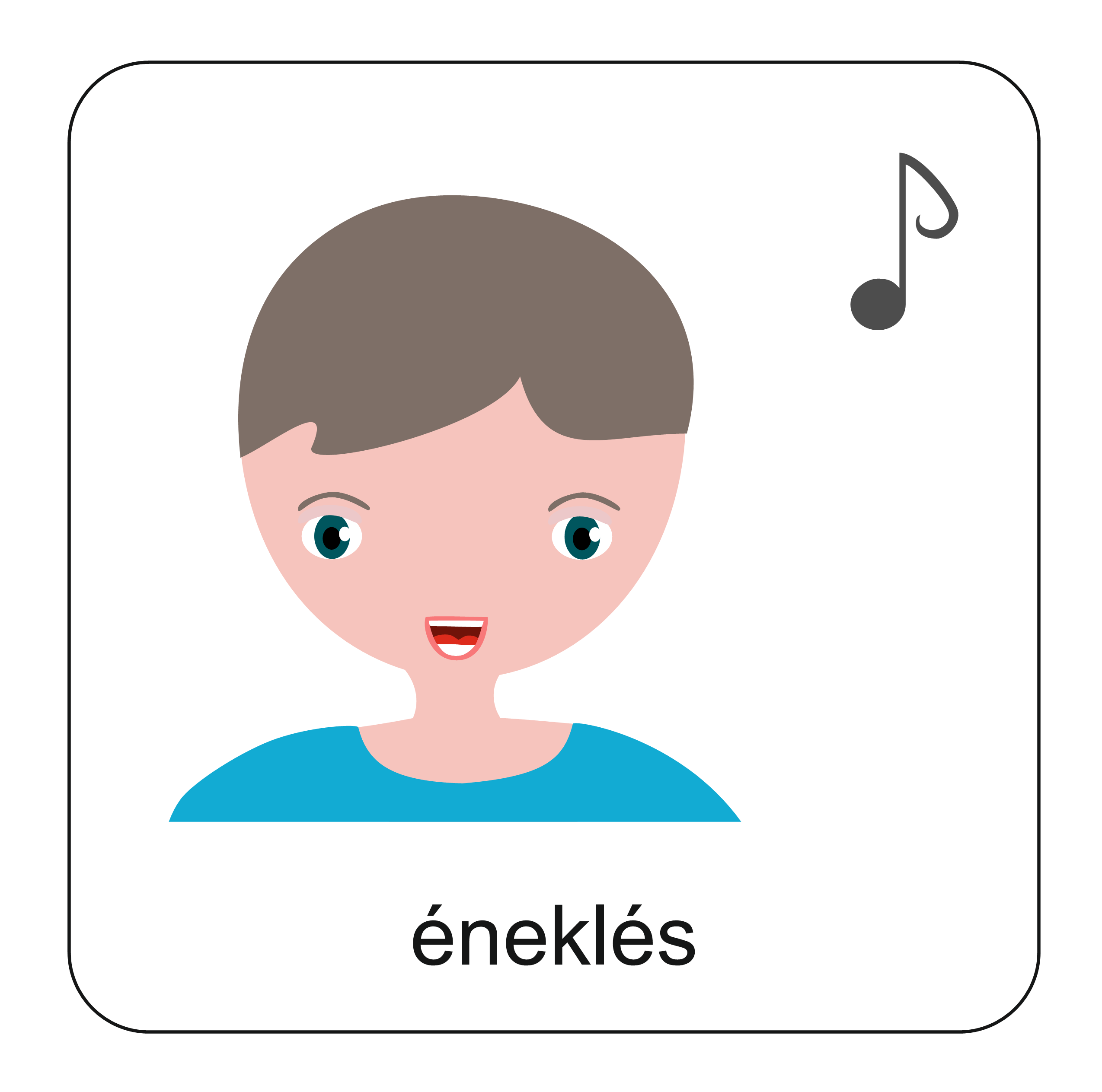 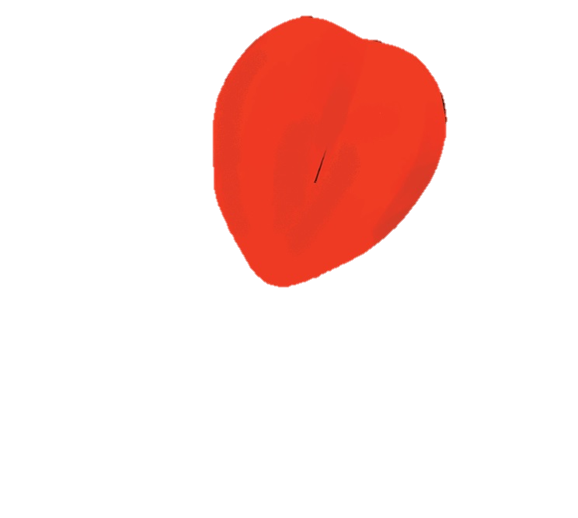 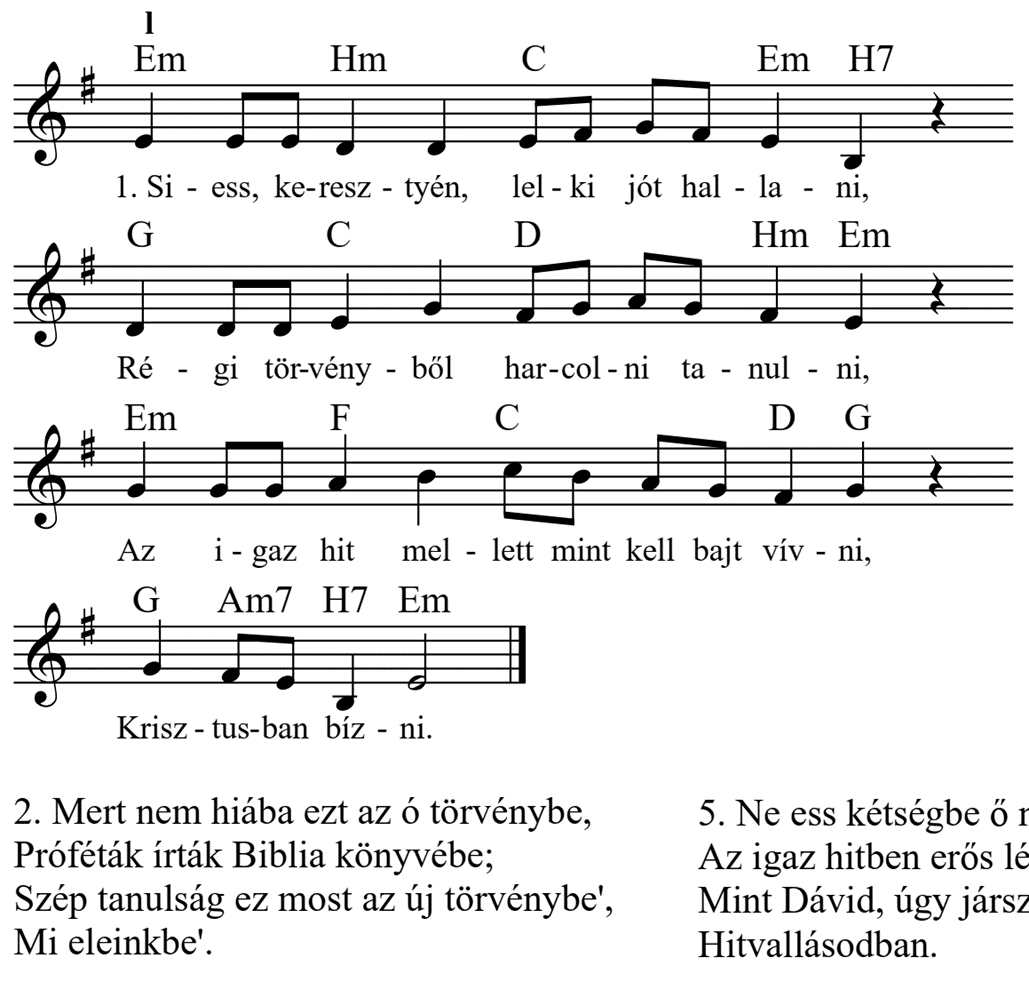 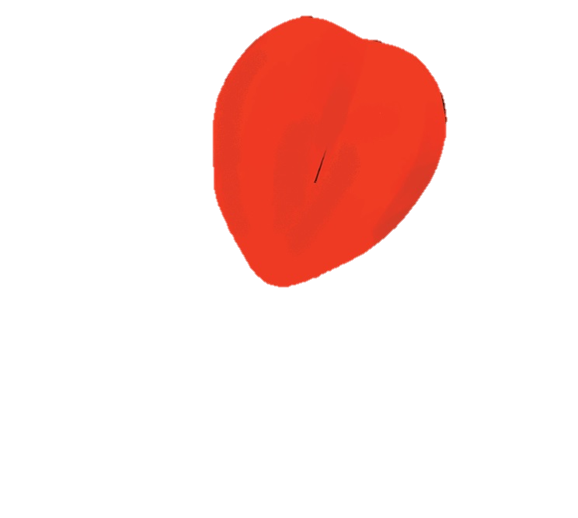 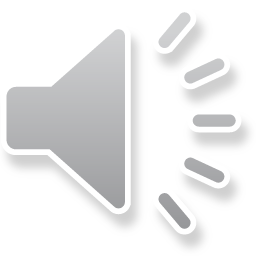 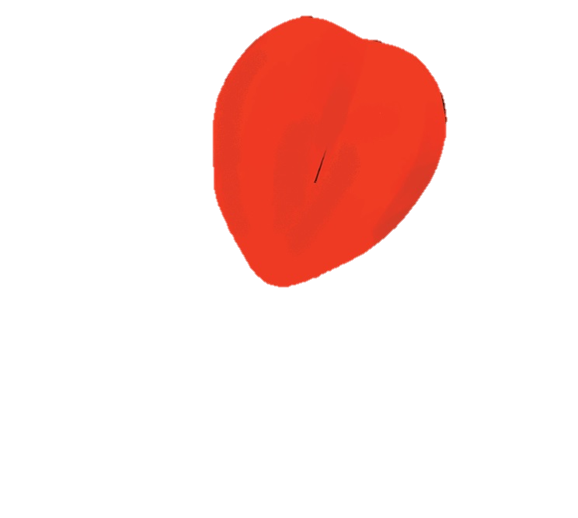 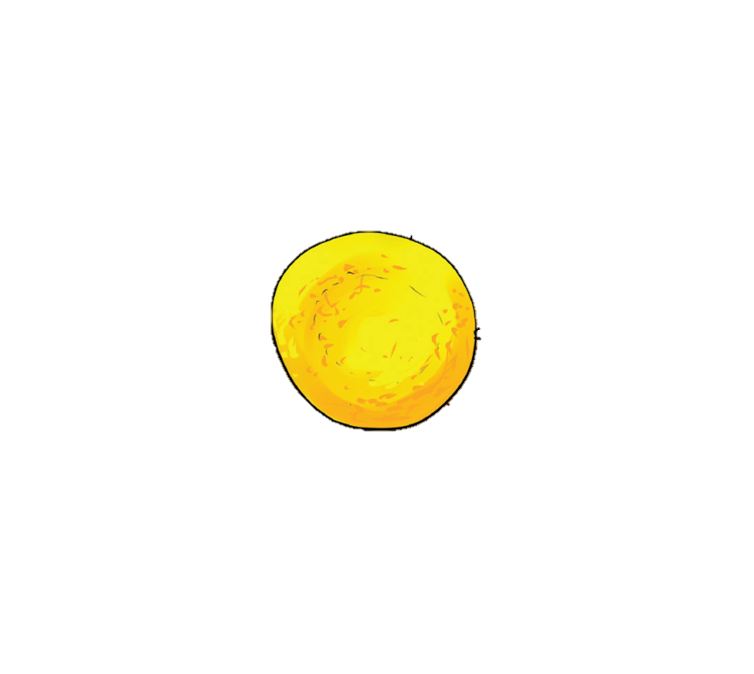 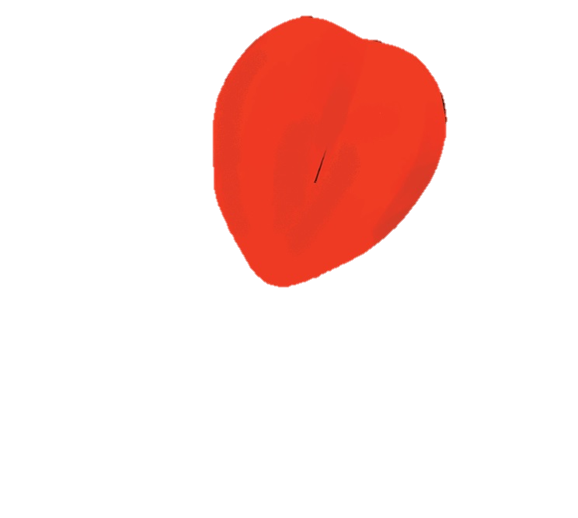 Ezzel az énekkel adjunk hálát Istennek, a Bibliáért, az útmutatásáért, a példaadó ősökért!
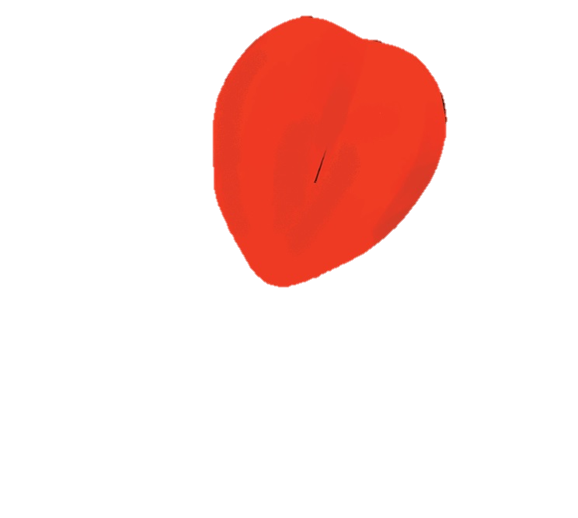 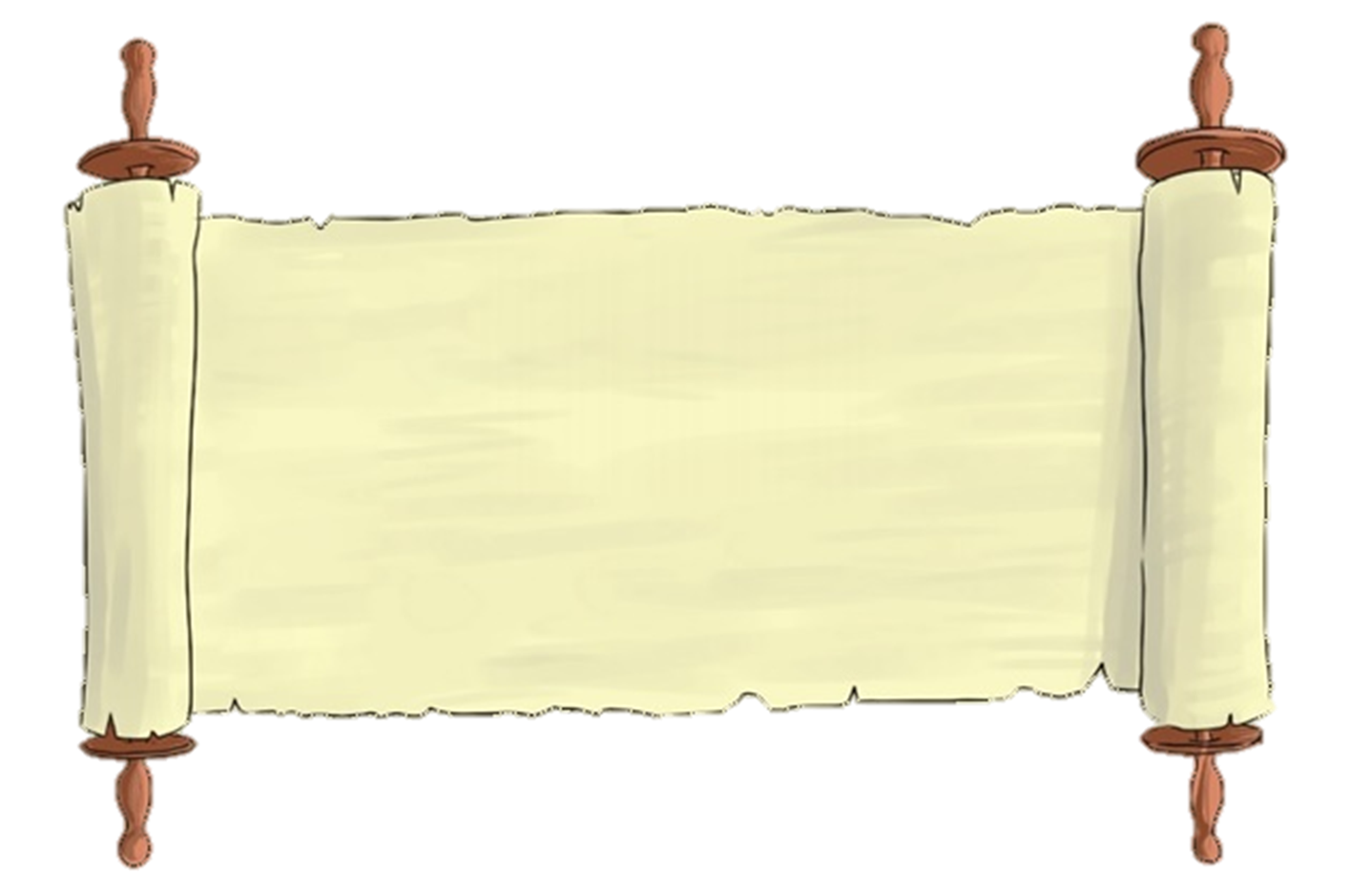 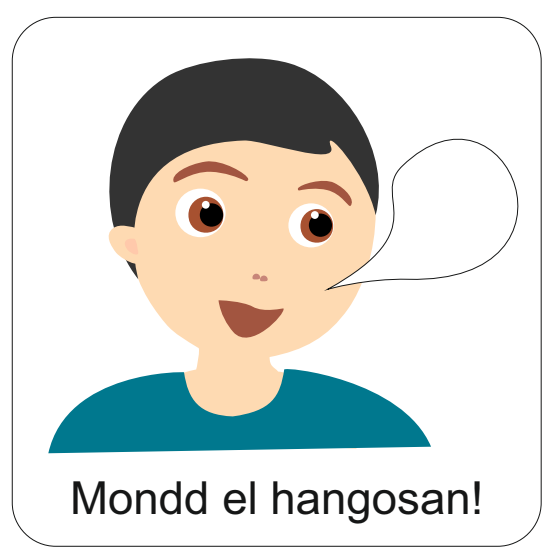 „Amíg csak föld lesz, nem szűnik meg a vetés és az aratás, a hideg és a meleg, a nyár és a tél, a nappal és az éjszaka.”

(Mózes első könyve 8,22)
Aranymondás
Olvasd el Isten üzenetét és add tovább az Igét valakinek!
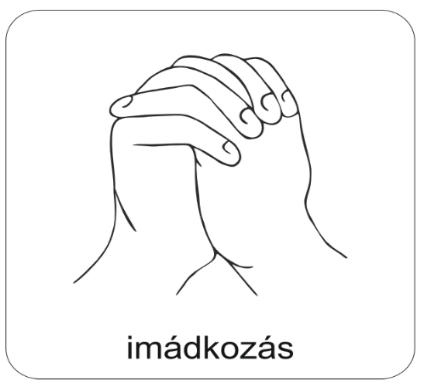 A digitális hittanóra végén így imádkozz!
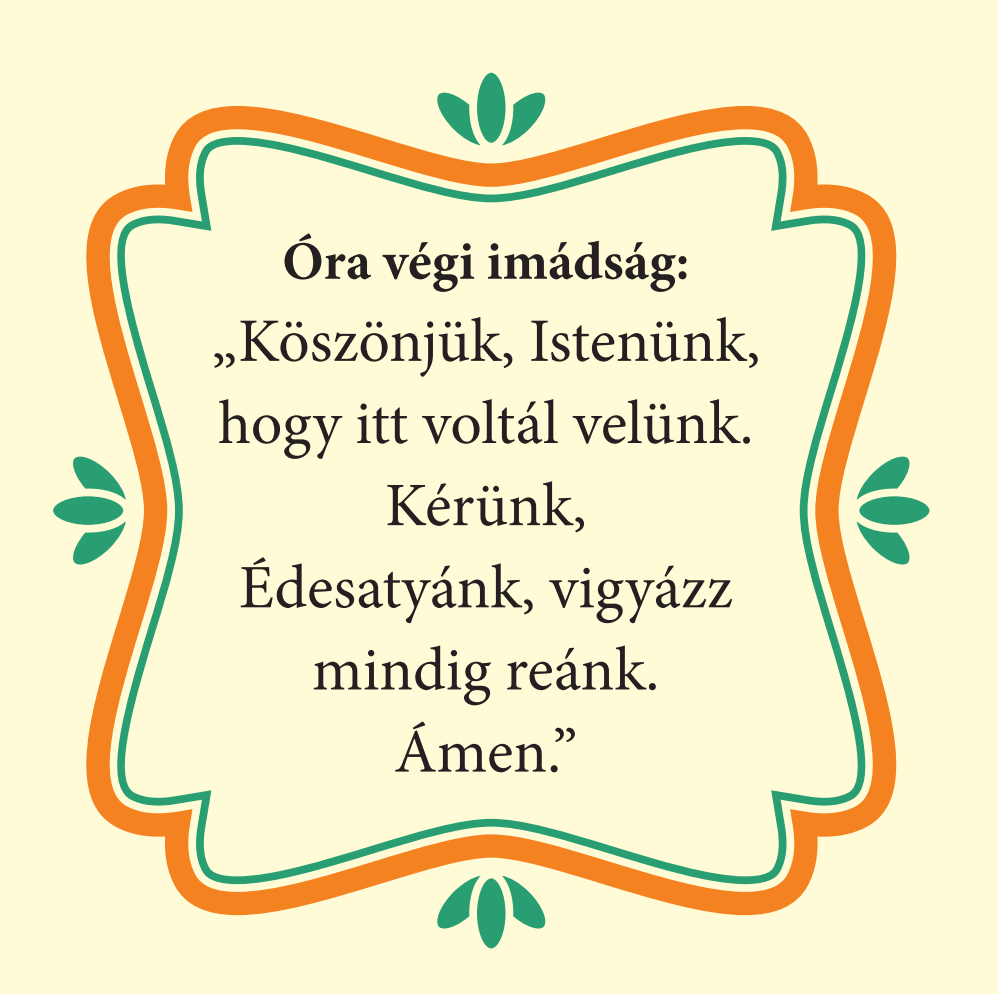 Kedves Hittanos! 
Várunk a következő digitális hittanórára!
Áldás, békesség!
Áldás, békesség!
„Te vagy az én erőm, rólad zeng énekem. Erős váram az Isten, az én hűséges Istenem.”

 (Zsoltárok könyve 59,18)
Kedves Szülők!
Köszönjük a segítségüket!
Isten áldását kívánjuk ezzel az Igével!
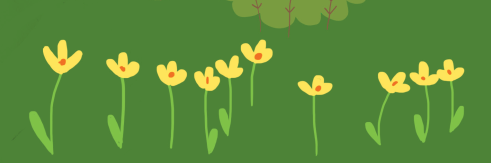 A Ppt-ben található fényképek a filmből származnak.